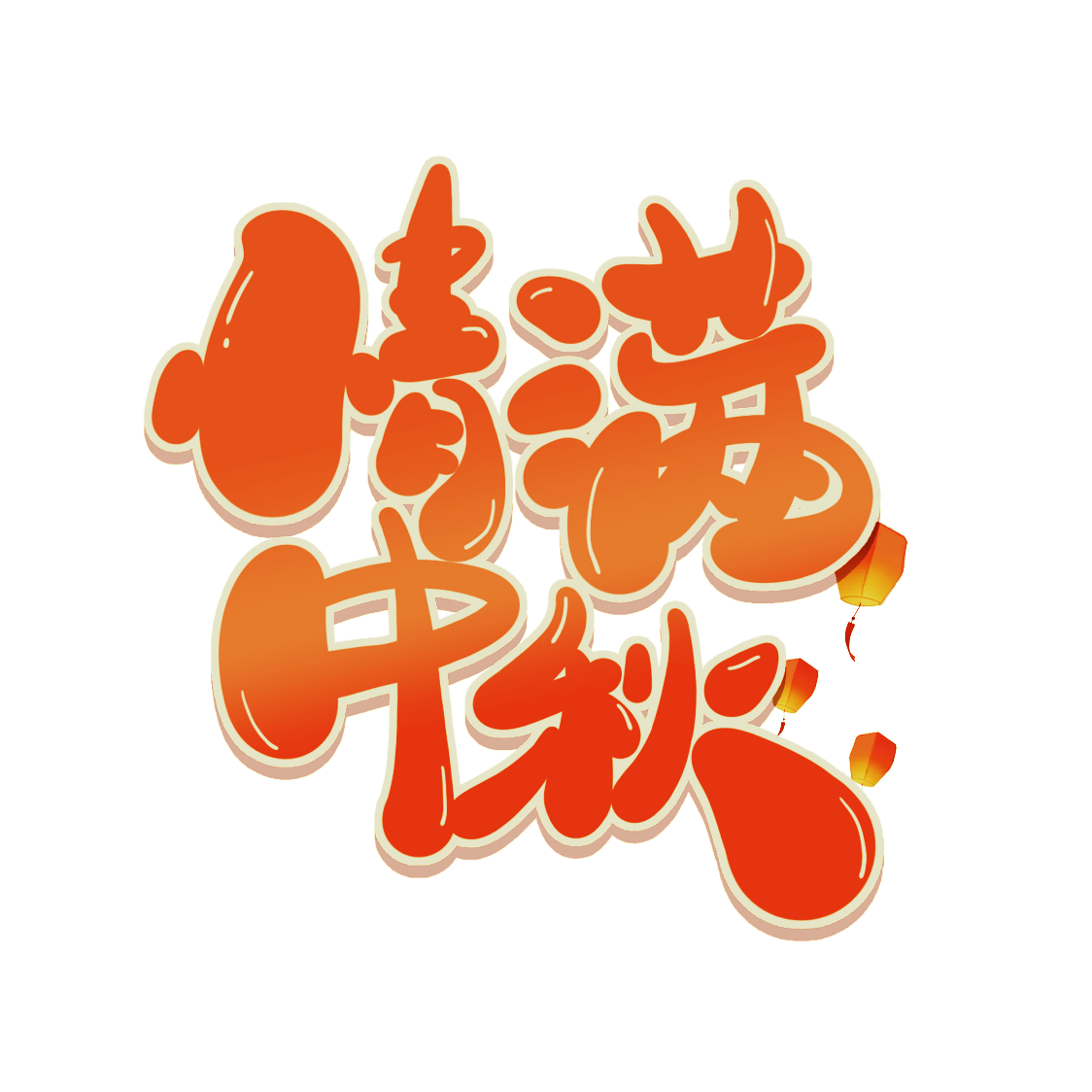 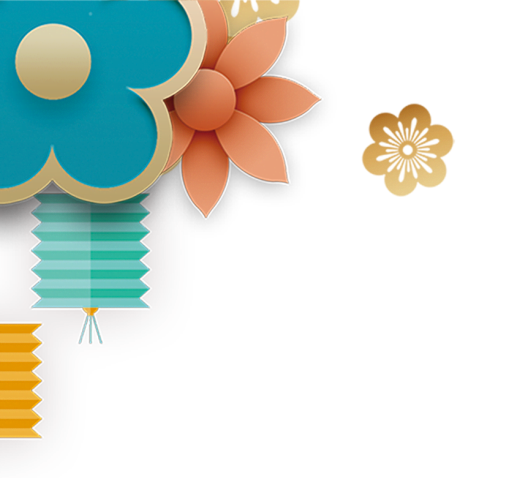 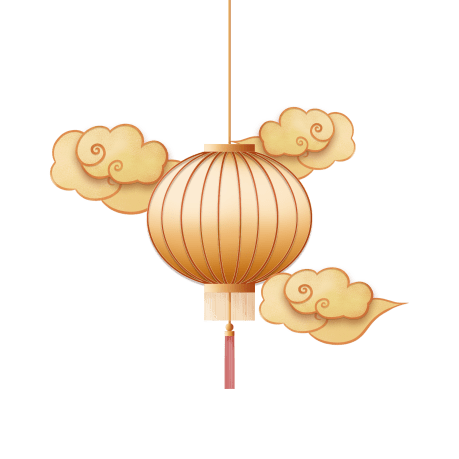 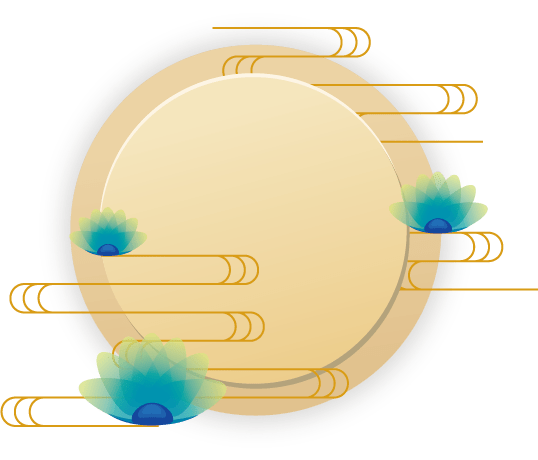 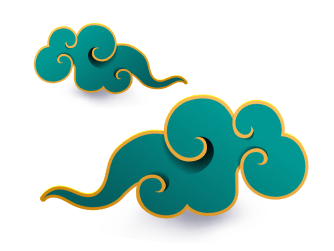 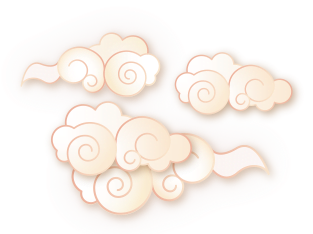 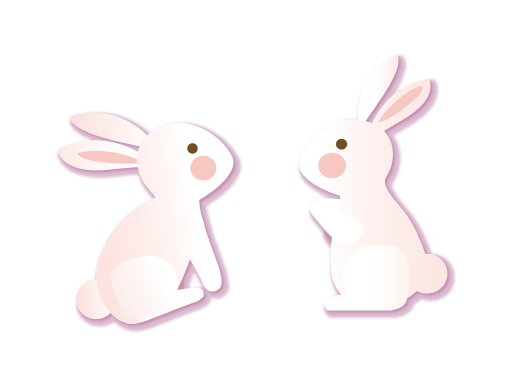 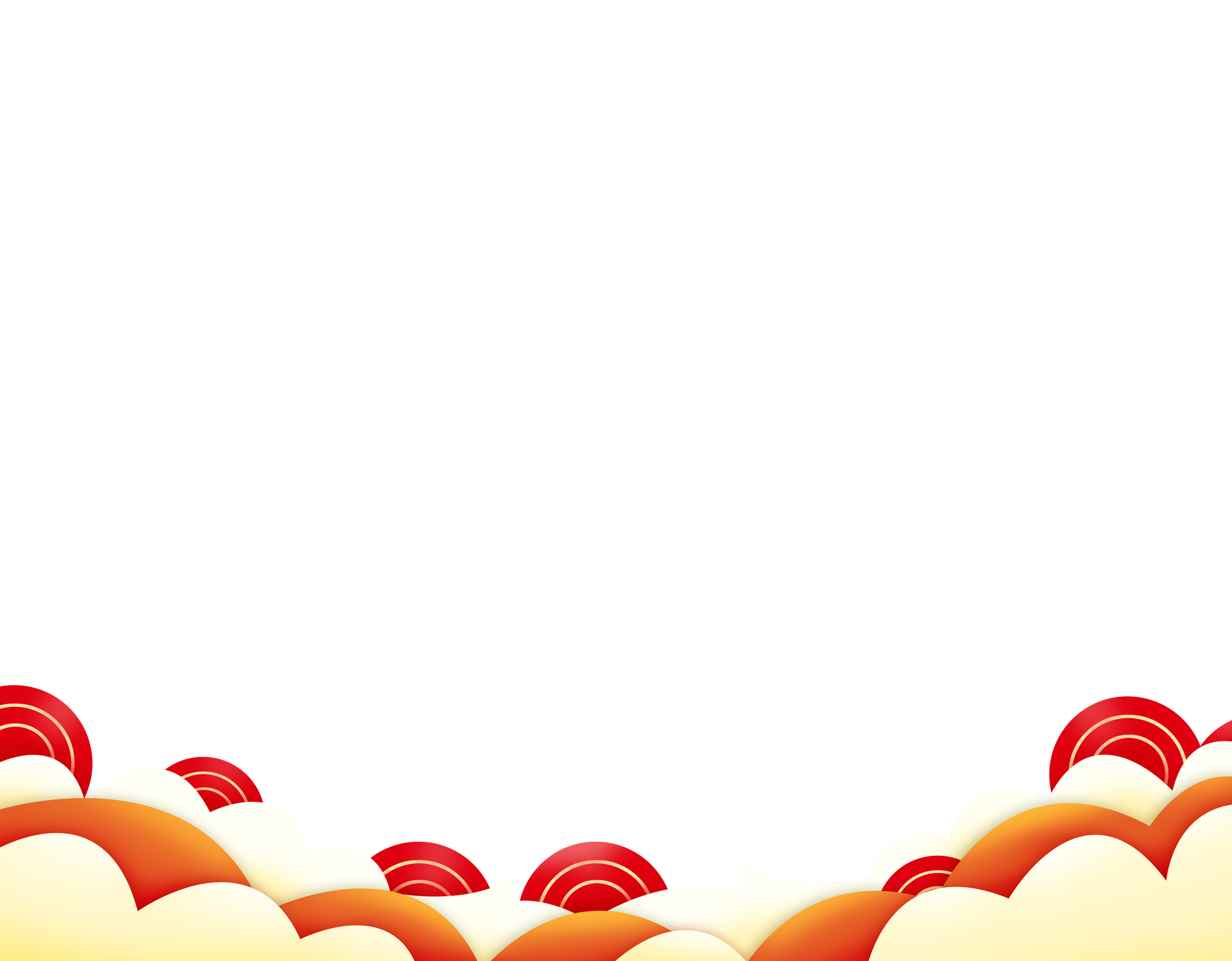 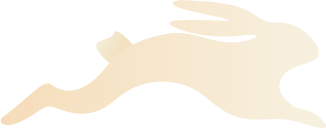 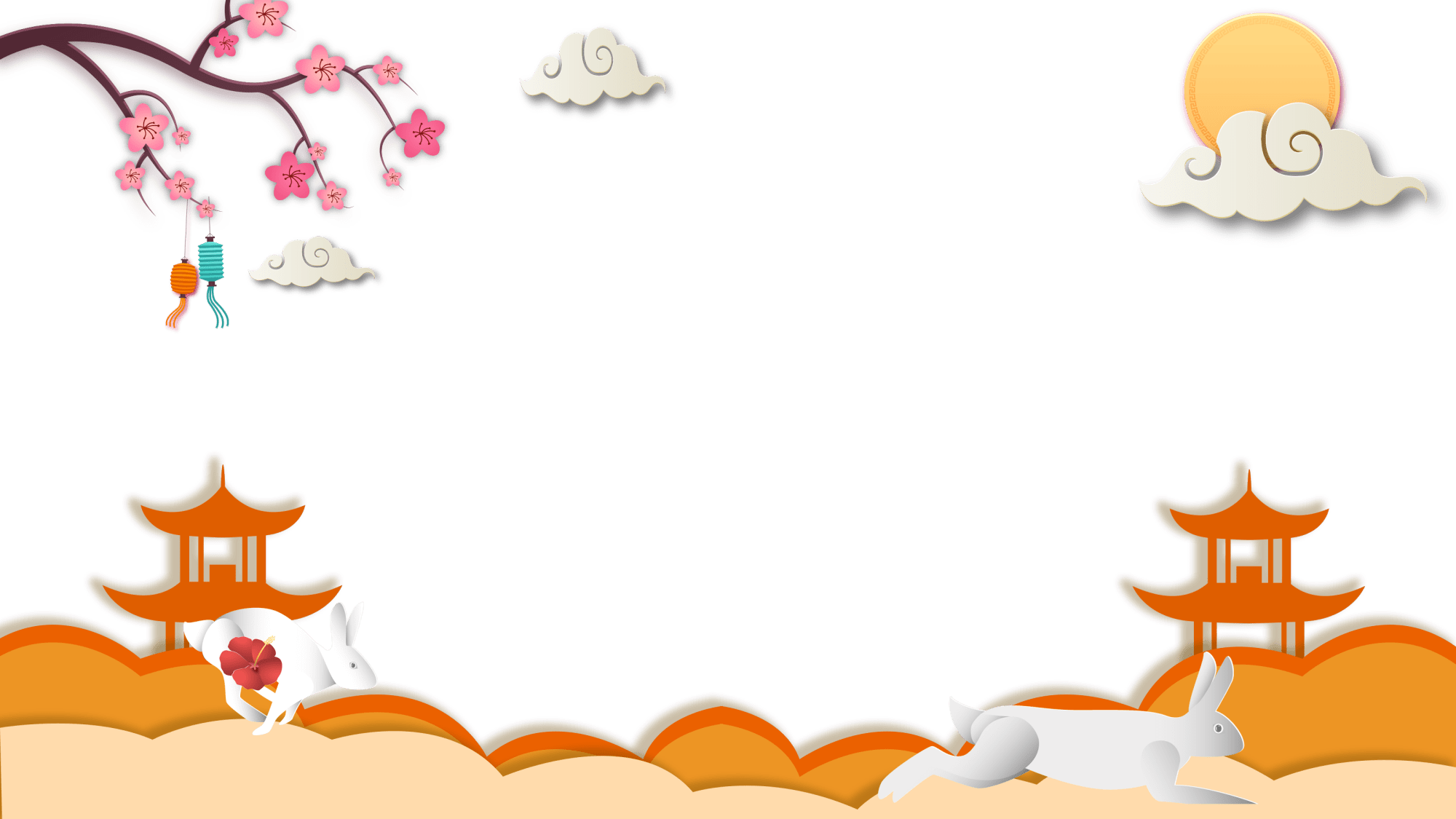 壹
贰
叁
肆
节日来源
节日历史
节日习俗
节日意义
月光融融，在八月十五这天最美
秋月影照窗台，缕缕冷风愁绪来
今夜月明人尽望，不知秋思落谁家
一纸月华，无数婀娜，尽染无尽悲欢
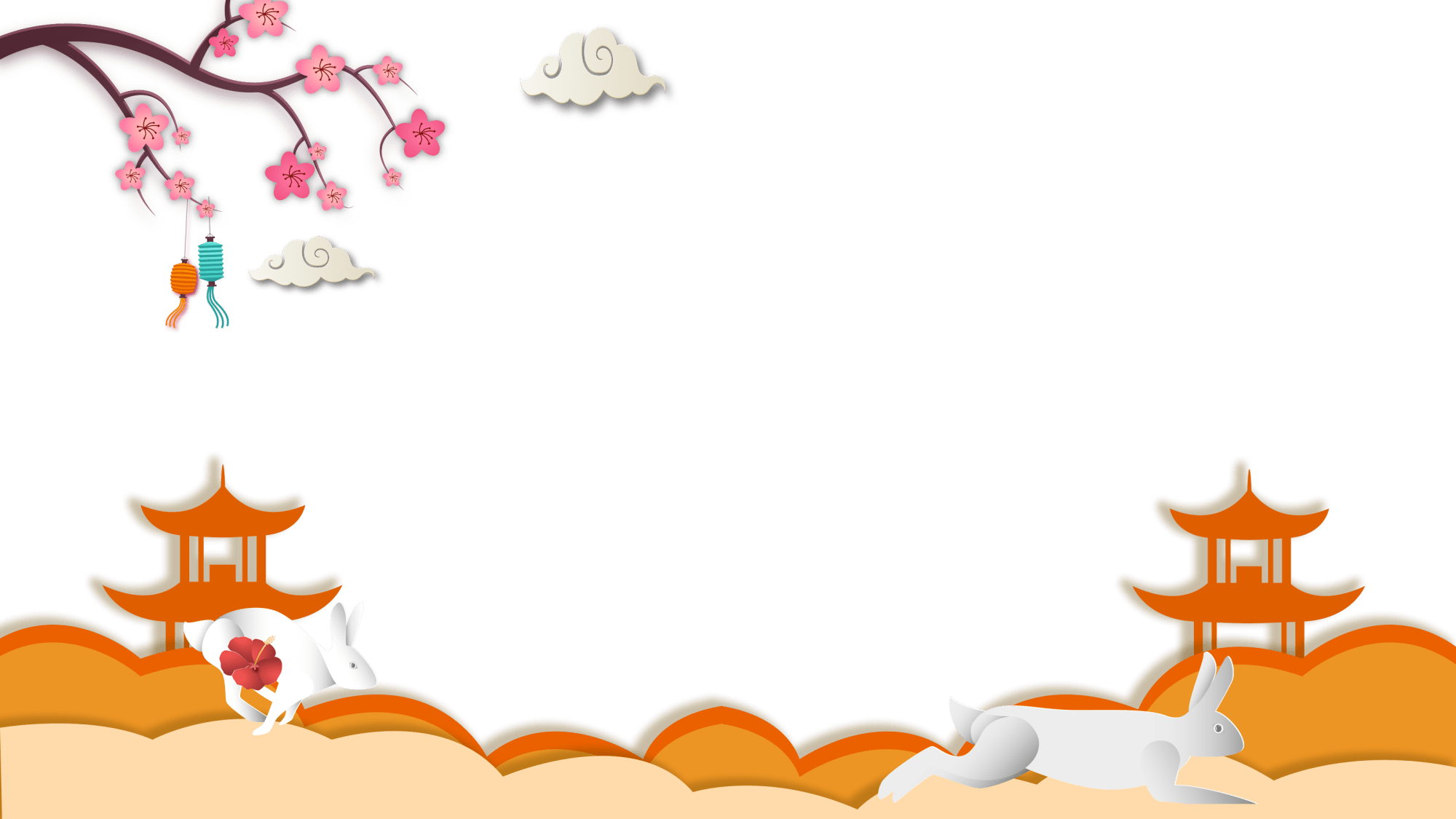 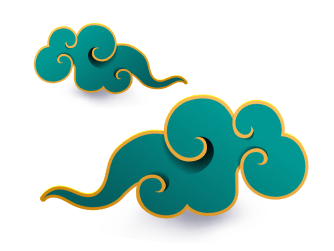 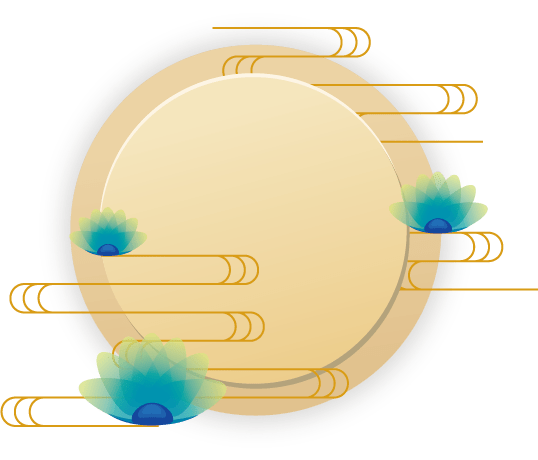 十轮霜影转庭梧,此夕羁人独向隅。未必素娥无怅恨,玉蟾清冷桂花孤
节日来源
壹
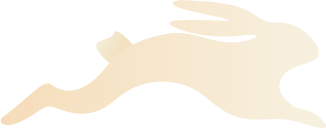 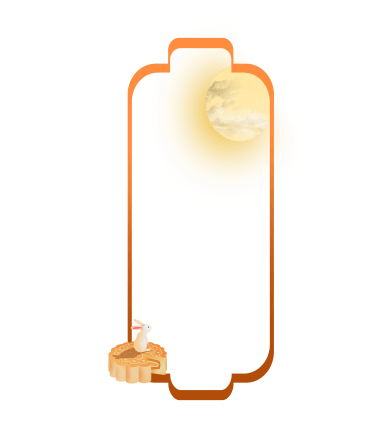 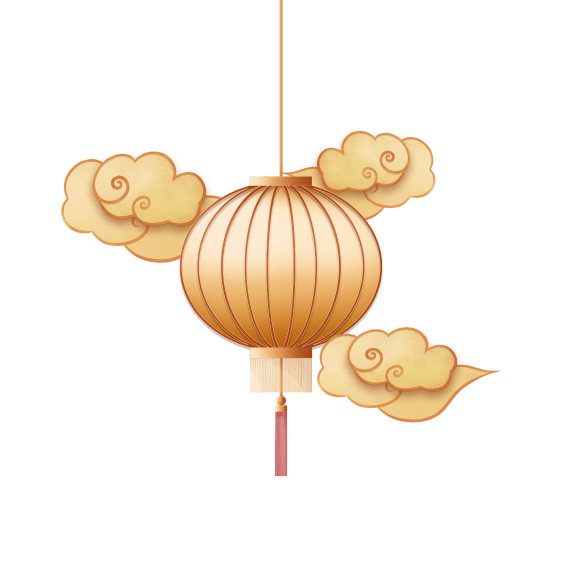 壹  节日来源
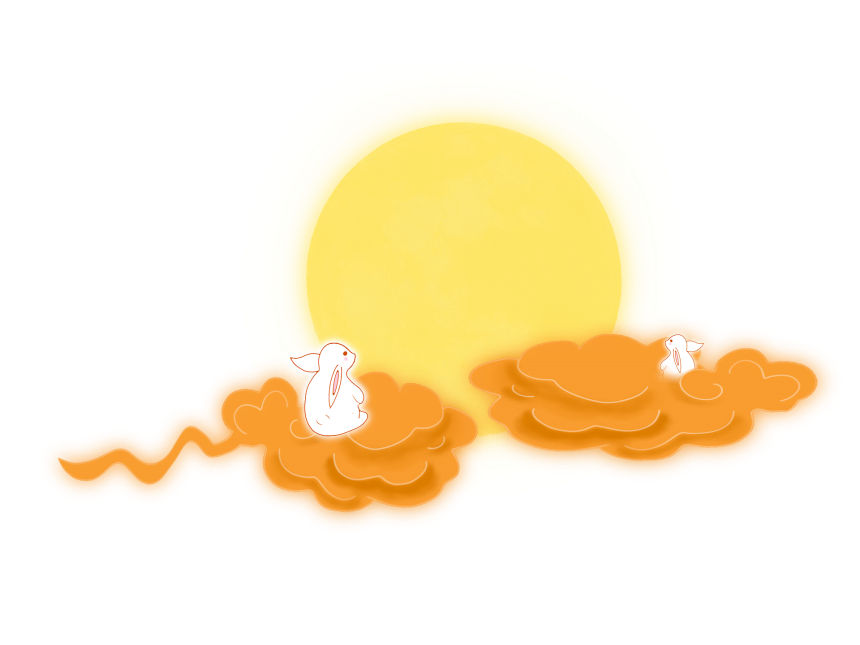 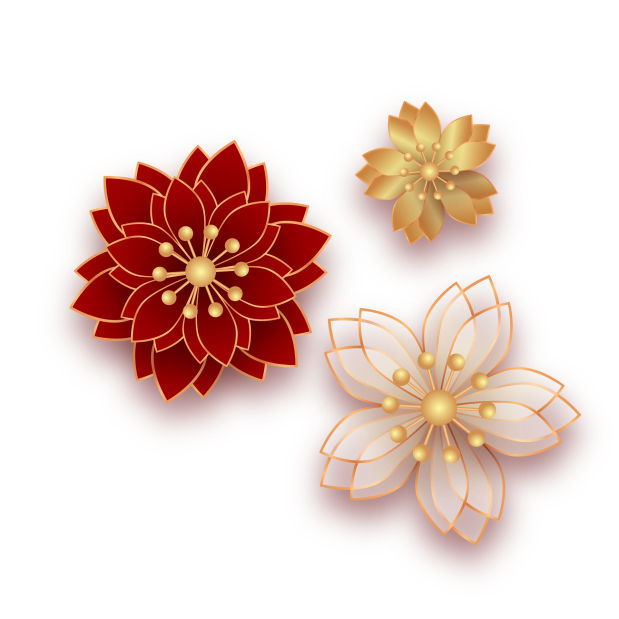 输入标题
输入标题
目穷淮海满如银,万道虹光育蚌珍。天上若无修月户,桂枝撑损向西轮。
目穷淮海满如银,万道虹光育蚌珍。天上若无修月户,桂枝撑损向西轮。
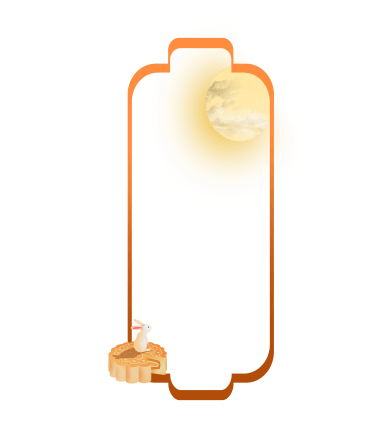 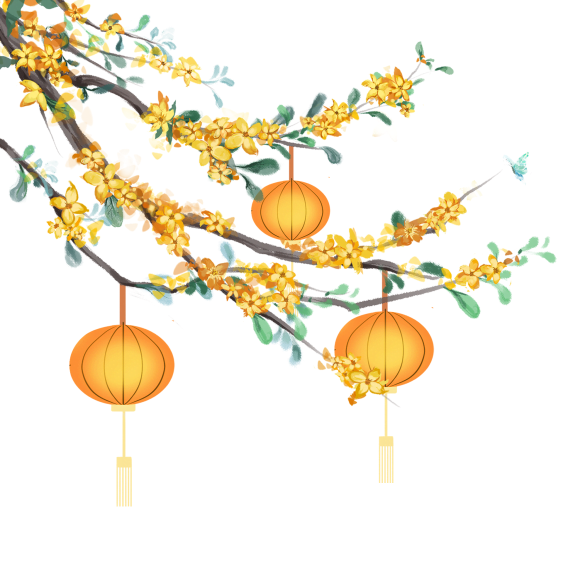 壹  节日来源
目穷淮海满如银,万道虹光育蚌珍。天上若无修月户,桂枝撑损向西轮。
输入标题
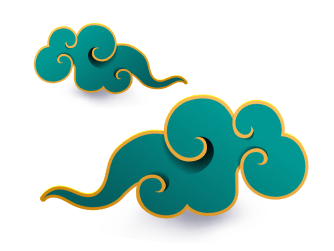 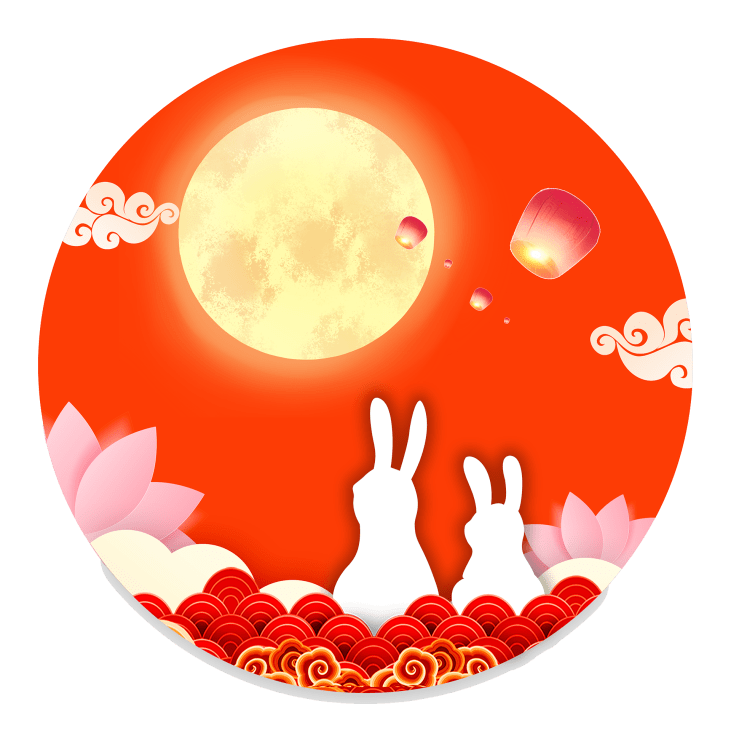 目穷淮海满如银,万道虹光育蚌珍。天上若无修月户,桂枝撑损向西轮。
输入标题
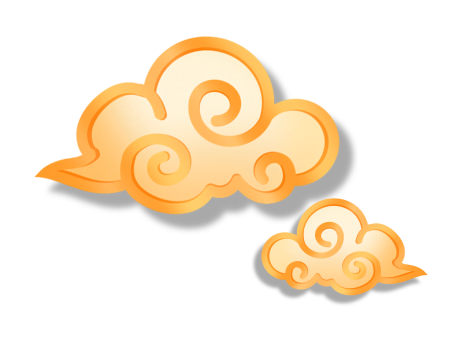 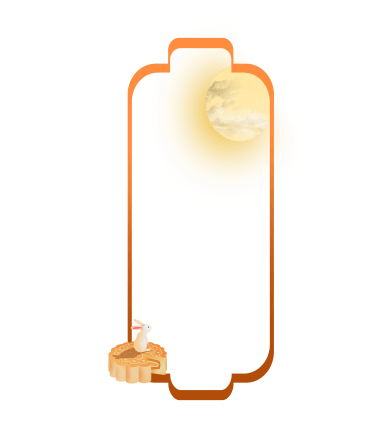 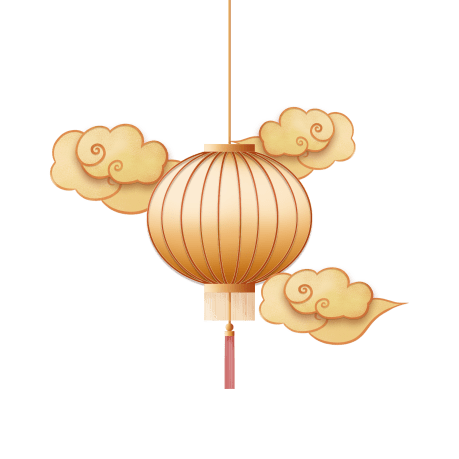 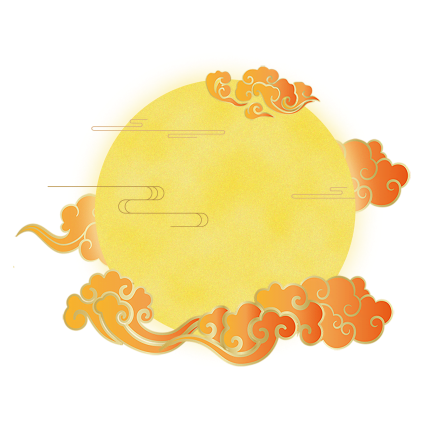 壹  节日来源
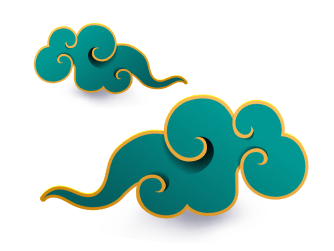 中
秋
输入标题
输入标题
花间一壶酒，独酌无相亲。举杯邀明月，对影成三人。月既不解饮，影徒随我身。暂伴月将影，行乐须及春。我歌月徘徊，我舞影零乱。
花间一壶酒，独酌无相亲。举杯邀明月，对影成三人。月既不解饮，影徒随我身。暂伴月将影，行乐须及春。我歌月徘徊，我舞影零乱。
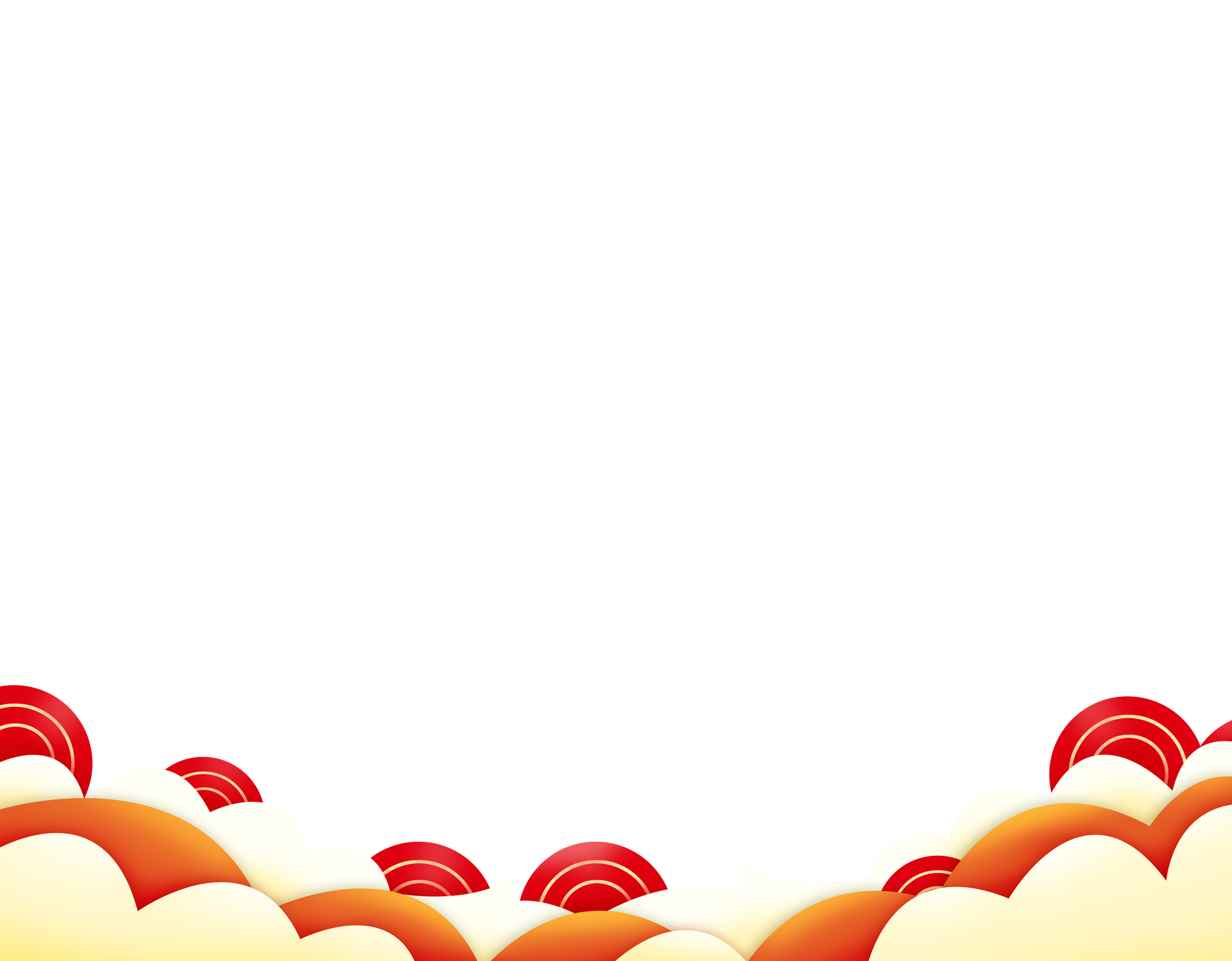 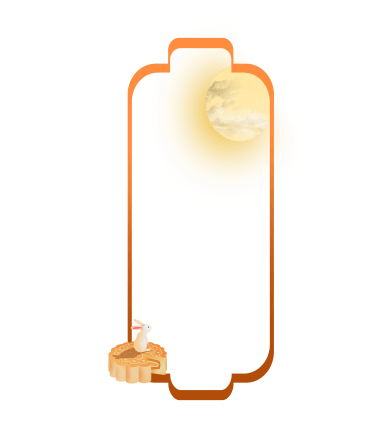 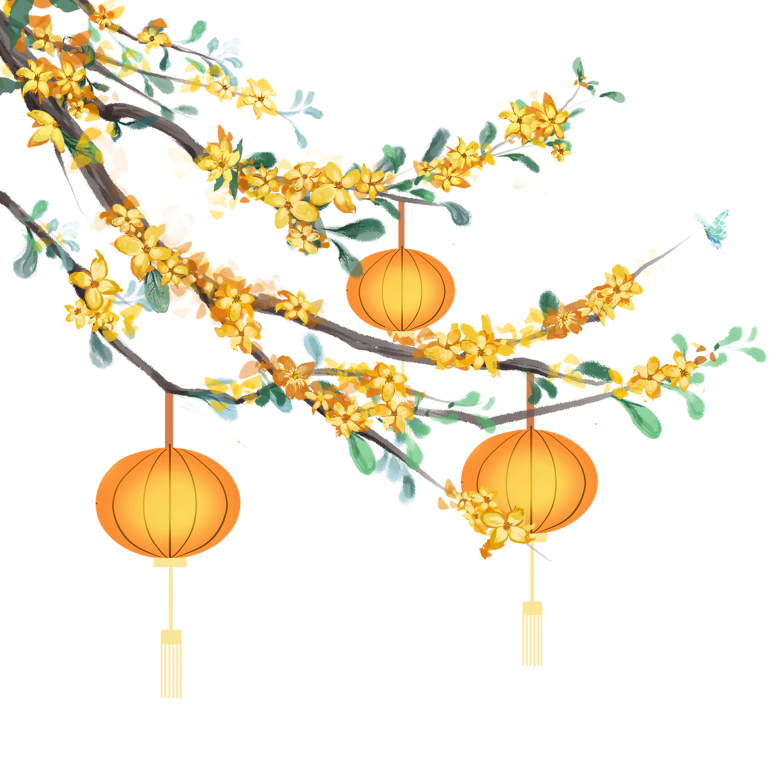 壹  节日来源
输入标题
目穷淮海满如银,万道虹光育蚌珍。天上若无修月户,桂枝撑损向西轮。
明月易低人易散，归来呼酒更重看。堂前月色愈清好，咽咽寒螀鸣露草。卷帘推户寂无人，窗下咿哑唯楚老。南都从事莫羞贫，对月题诗有几人。
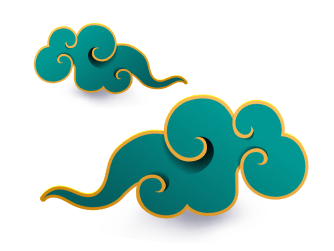 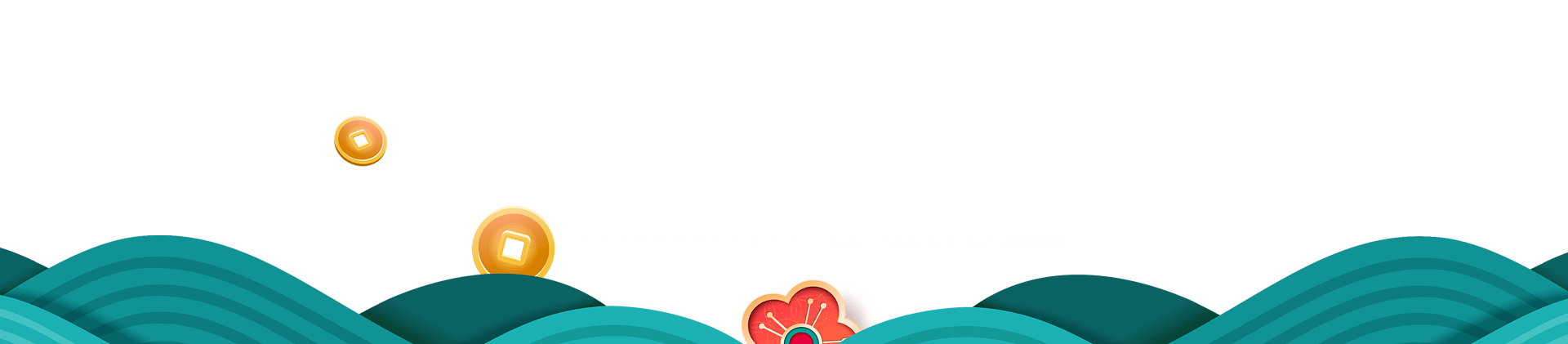 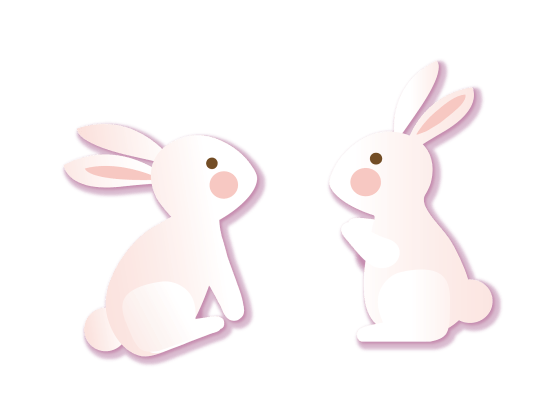 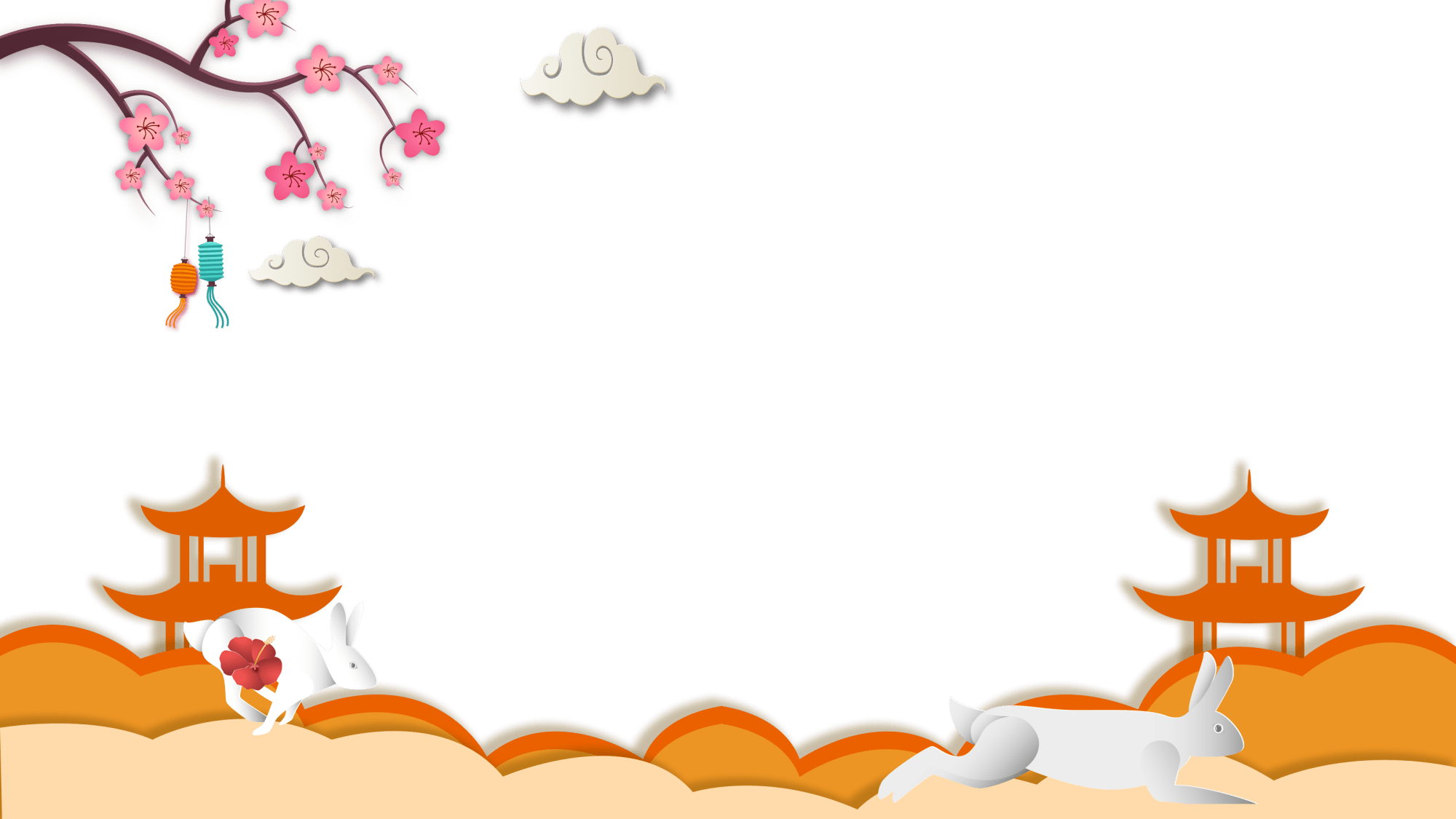 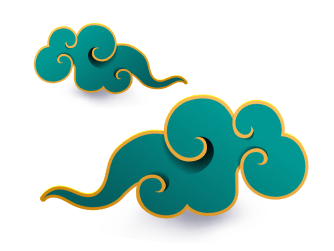 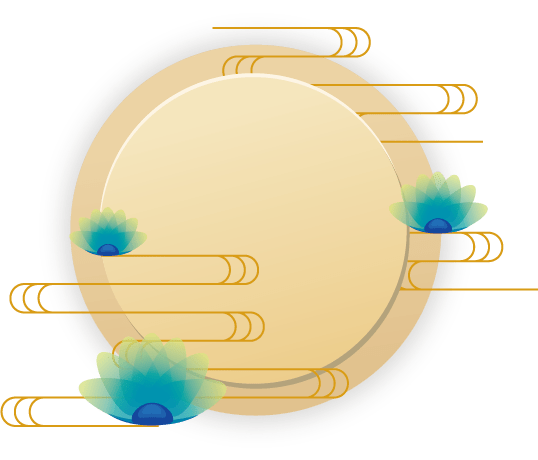 十轮霜影转庭梧,此夕羁人独向隅。未必素娥无怅恨,玉蟾清冷桂花孤
节日历史
贰
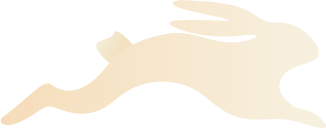 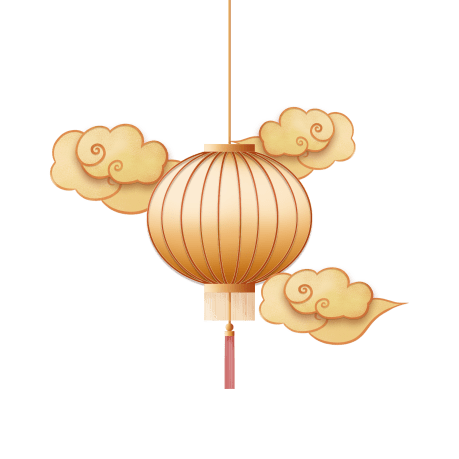 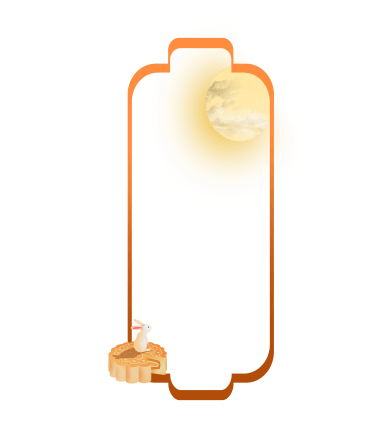 贰  节日历史
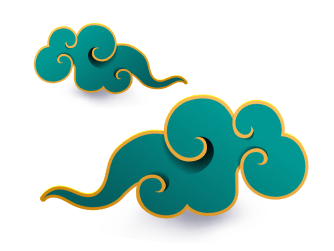 月光融融，在八月十五这天最美。月，洒一地的清辉，思乡的游子，或歌亦吟。中秋之夜，他们的思想是歌海漫天的精灵。中秋月圆，花好情郁之际，古代中国文人们的情怀更是诗意飘逸尽染，词风横荡天涯。
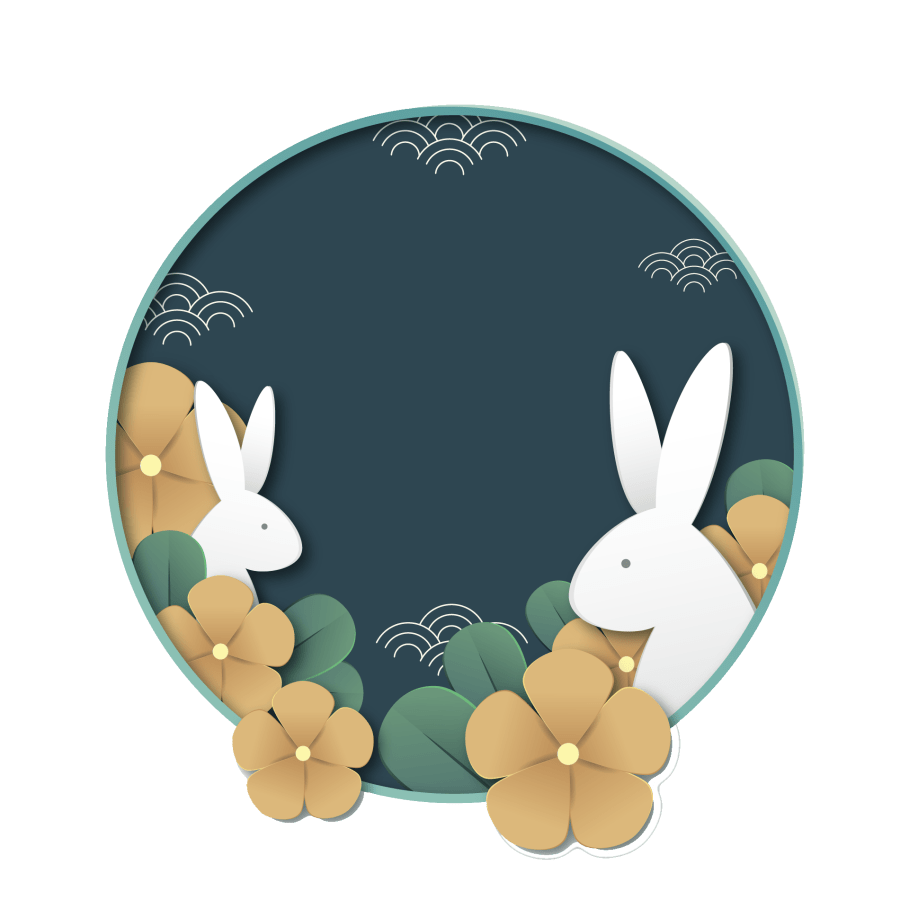 目穷淮海满如银,万道虹光育蚌珍。天上若无修月户,桂枝撑损向西轮。
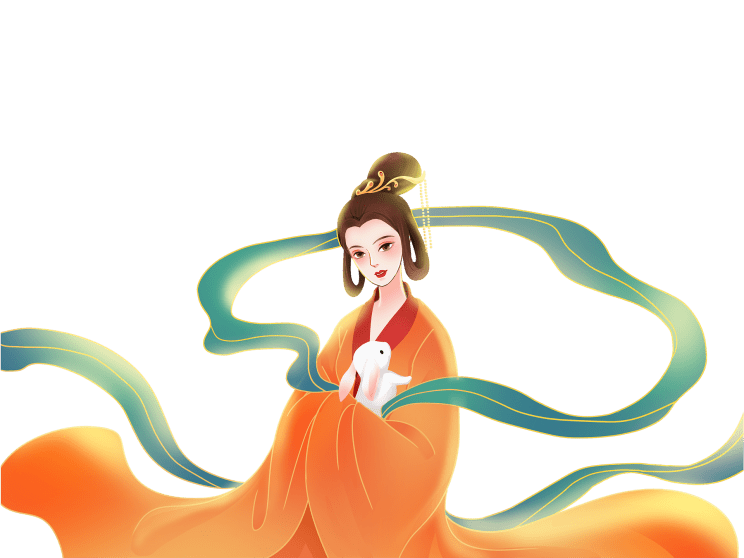 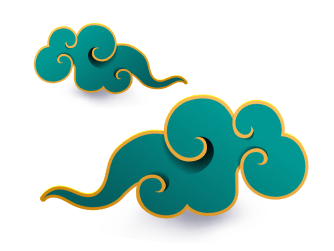 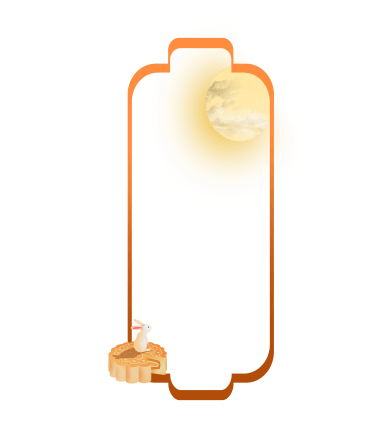 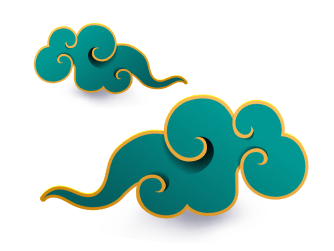 贰  节日历史
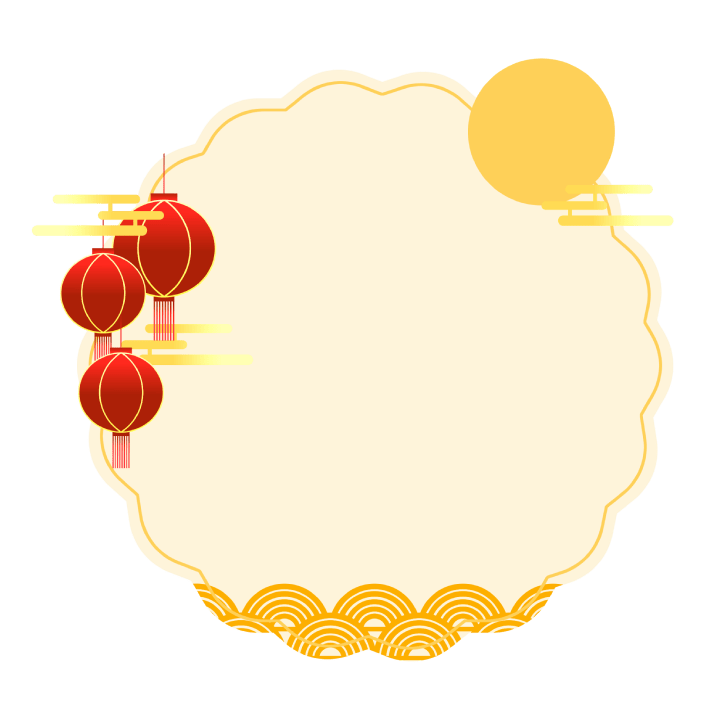 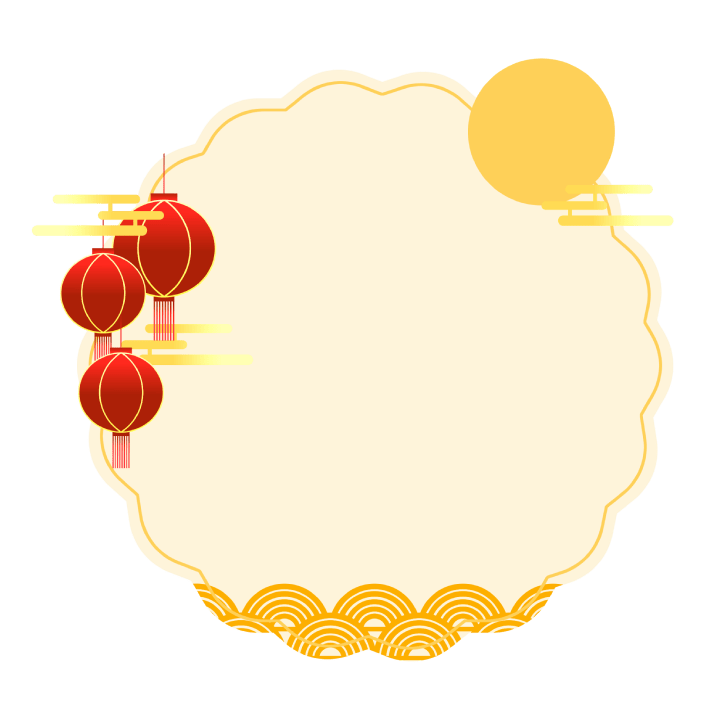 输入标题
输入标题
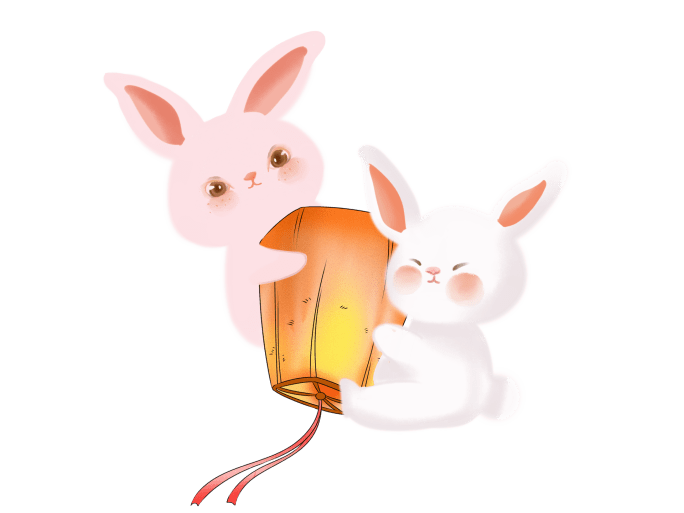 目穷淮海满如银,万道虹光育蚌珍。天上若无修月户,桂枝撑损向西轮。
目穷淮海满如银,万道虹光育蚌珍。天上若无修月户,桂枝撑损向西轮。
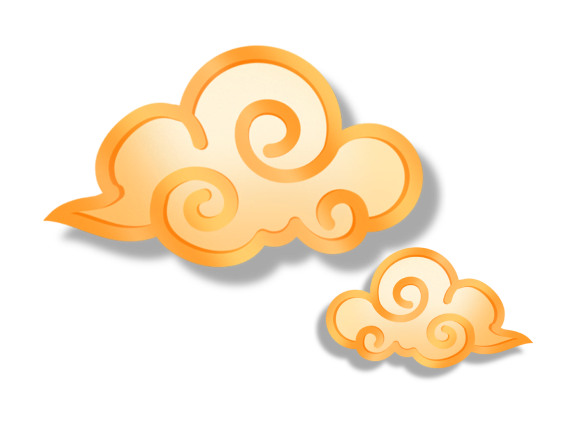 节日PPT模板 http:// www.PPT818.com/jieri/
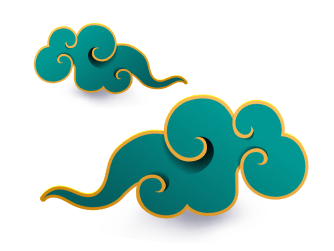 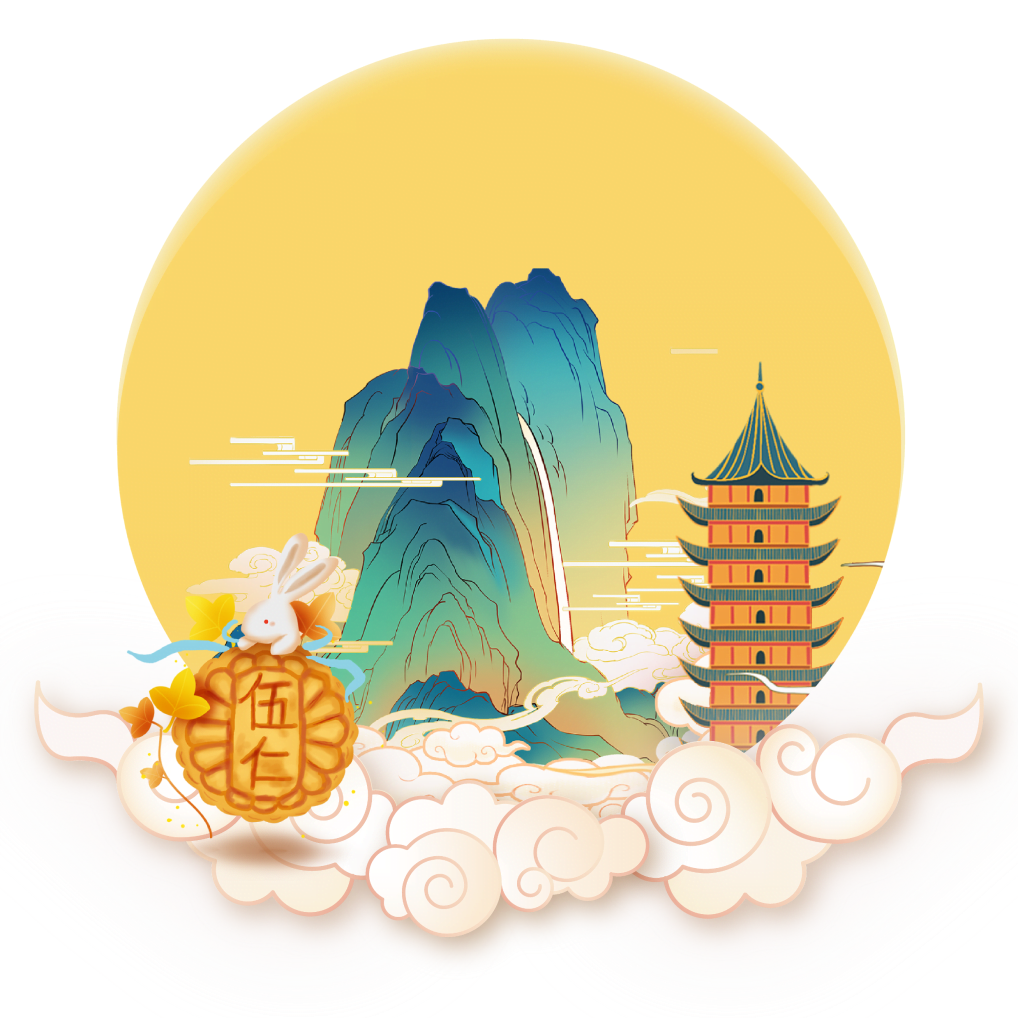 西北望乡何处是,东南见月几回圆
目穷淮海满如银,万道虹光育蚌珍。天上若无修月户,桂枝撑损向西轮。
输入标题
别了中秋的圆月，你那千古传说的柔情恨意。不再陪你心伤涰泣。
输入标题
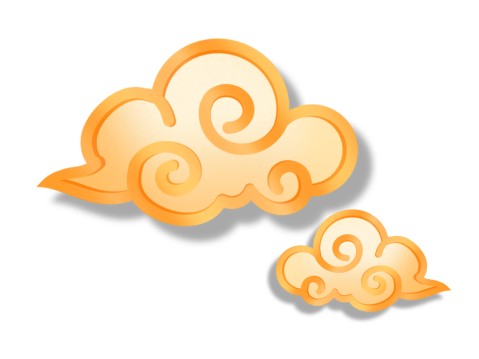 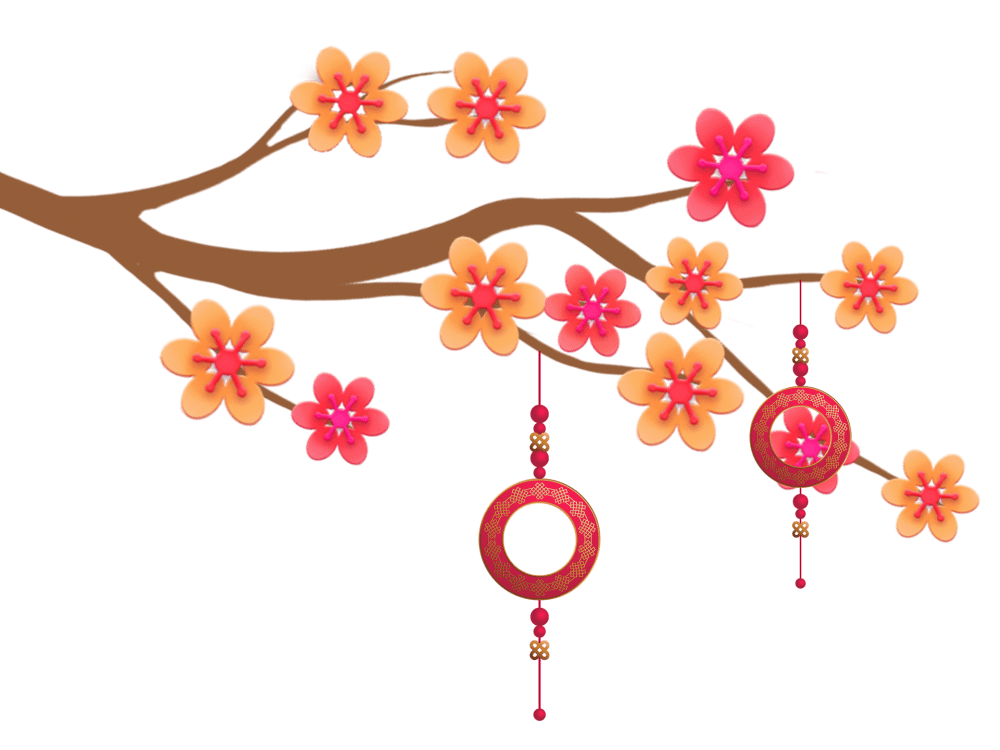 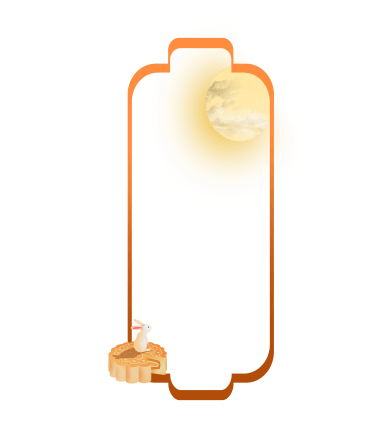 贰  节日历史
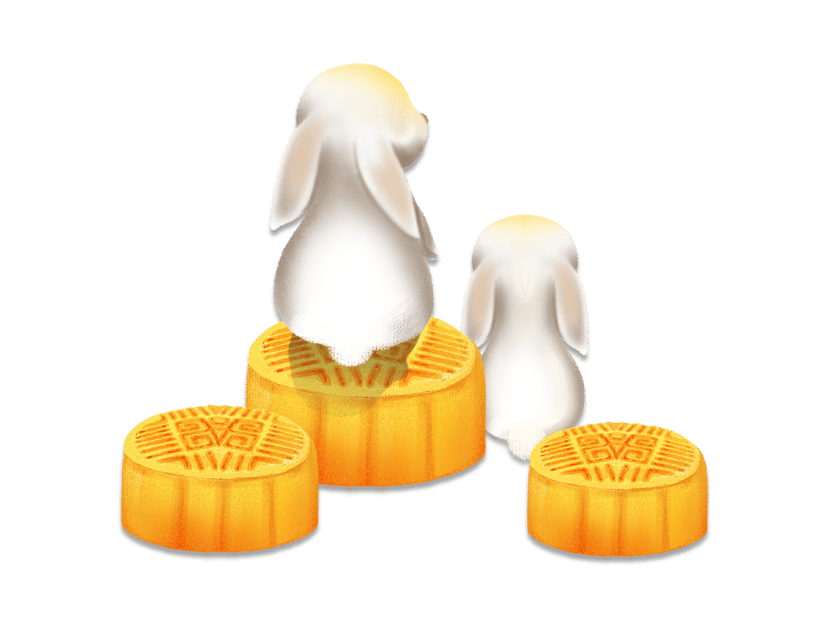 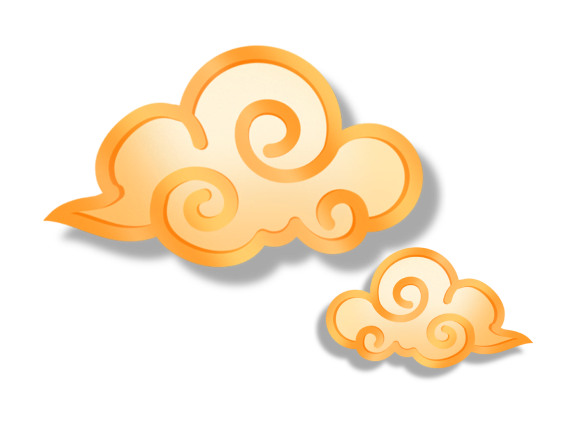 但愿人长久,千里共婵娟
花间一壶酒，独酌无相亲。举杯邀明月，对影成三人。
月既不解饮，影徒随我身。暂伴月将影，行乐须及春。我歌月徘徊，我舞影零乱。
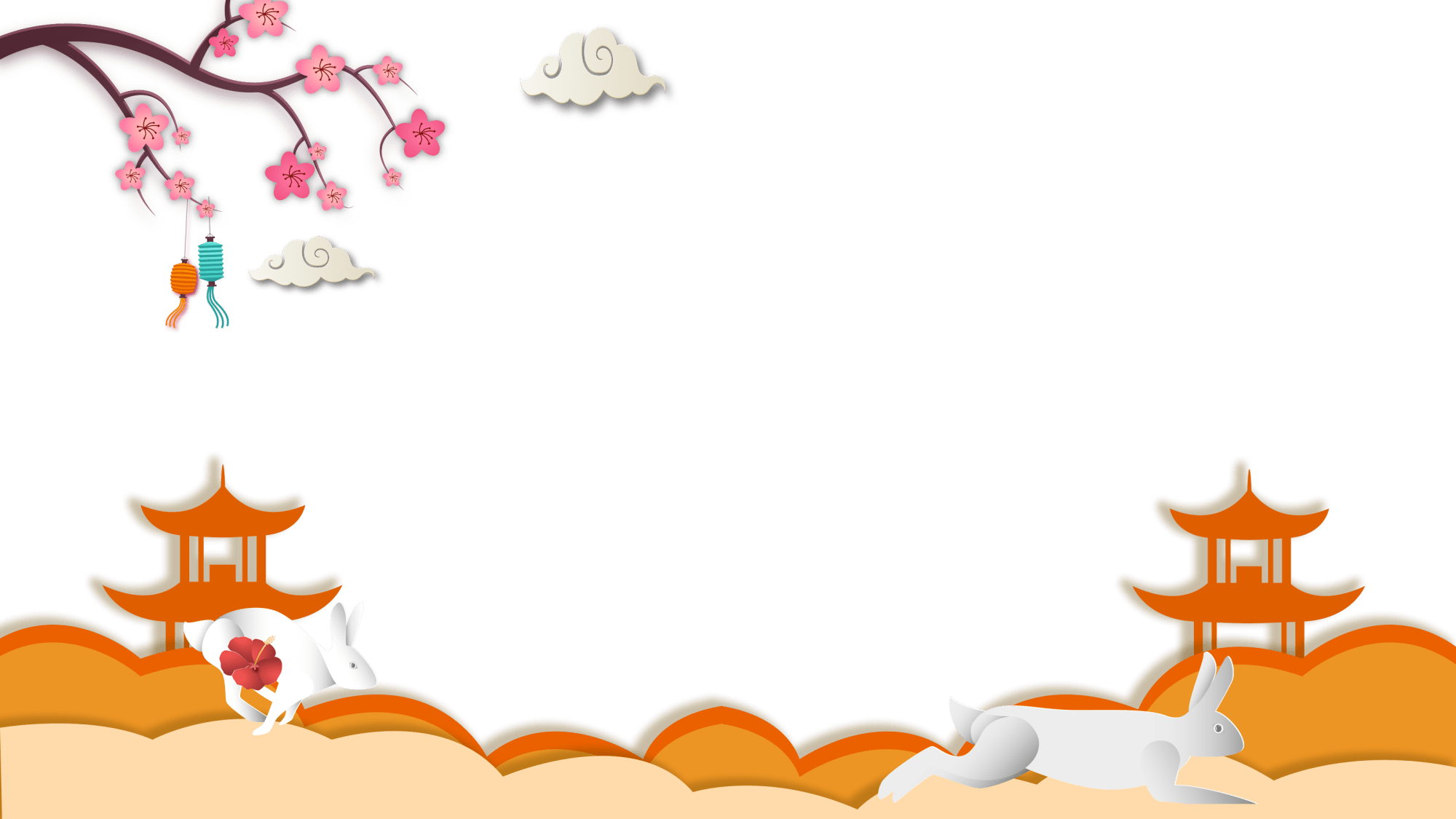 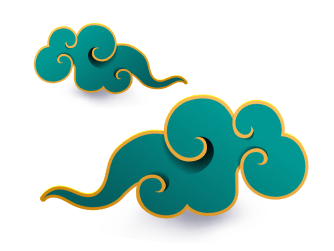 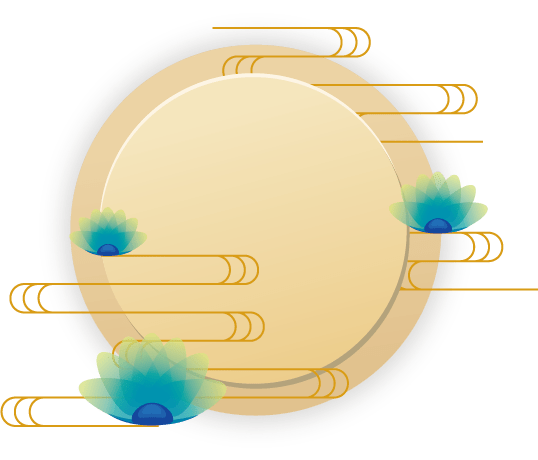 十轮霜影转庭梧,此夕羁人独向隅。未必素娥无怅恨,玉蟾清冷桂花孤
节日习俗
叁
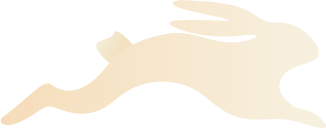 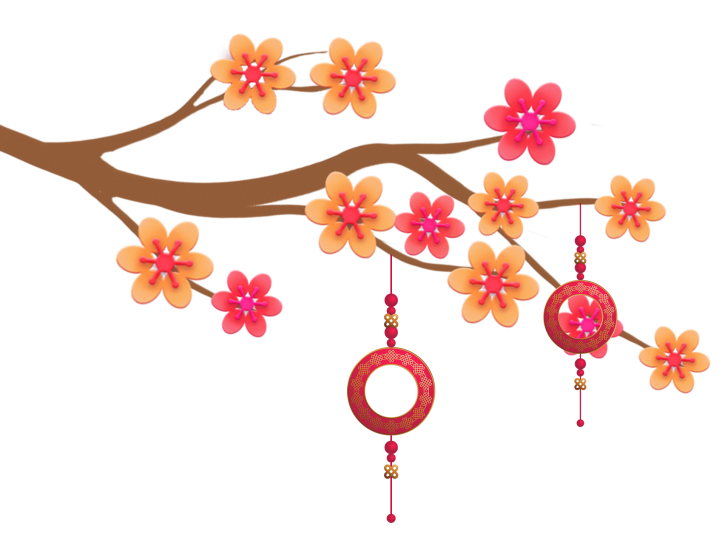 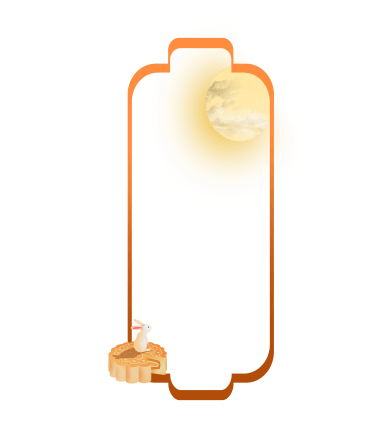 叁  节日历史
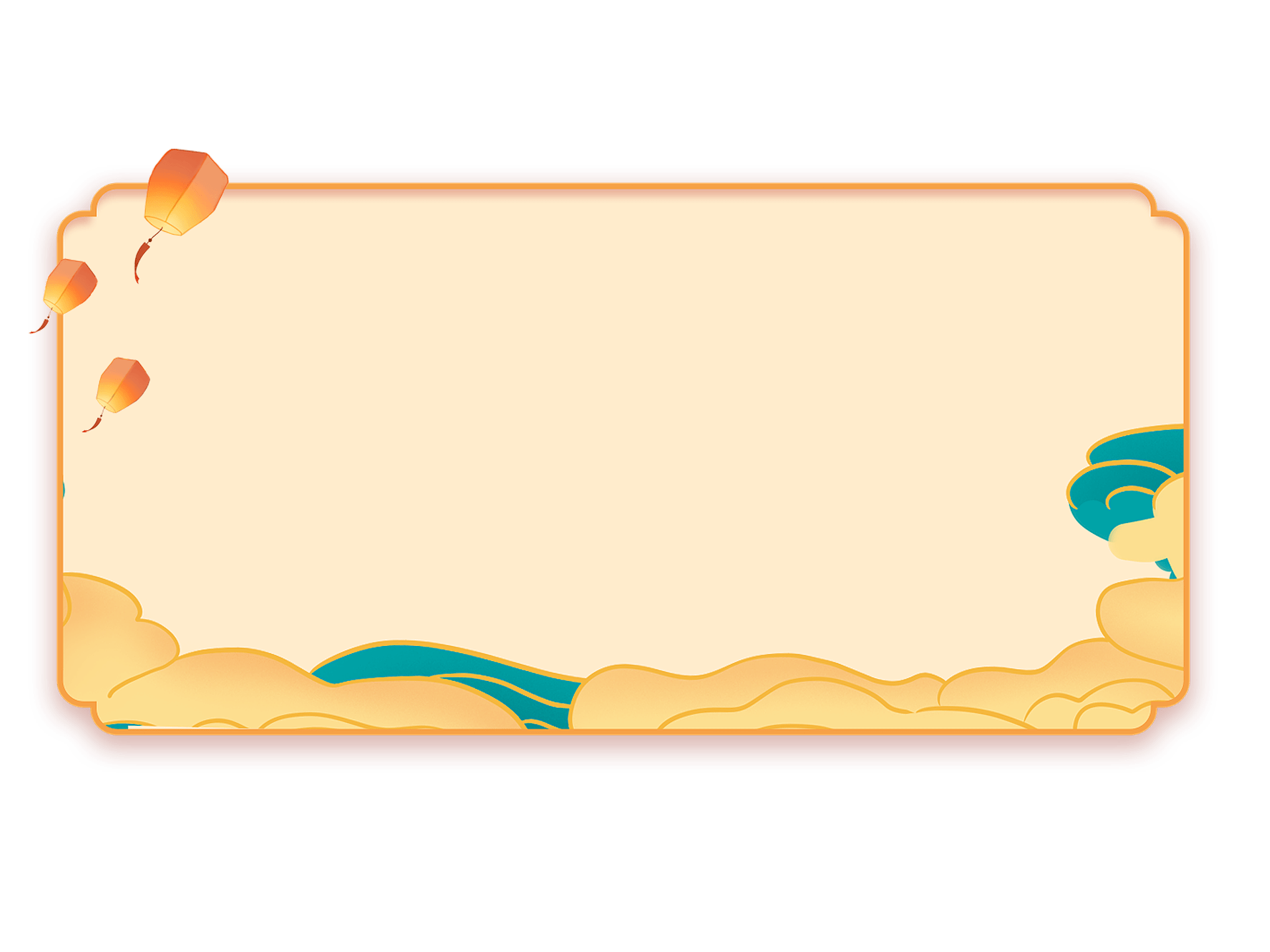 输入标题
输入标题
明月易低人易散，归来呼酒更重看。堂前月色愈清好，咽咽寒螀鸣露草。卷帘推户寂无人，窗下咿哑唯楚老。南都从事莫羞贫，对月题诗有几人。
明月易低人易散，归来呼酒更重看。堂前月色愈清好，咽咽寒螀鸣露草。卷帘推户寂无人，窗下咿哑唯楚老。南都从事莫羞贫，对月题诗有几人。
中秋佳节
ZHONGQIU
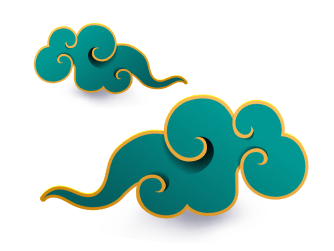 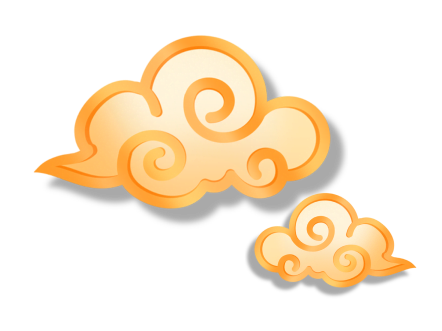 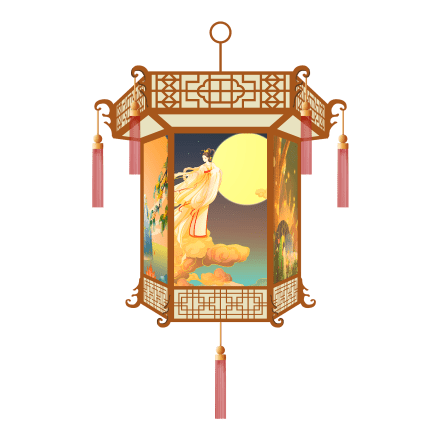 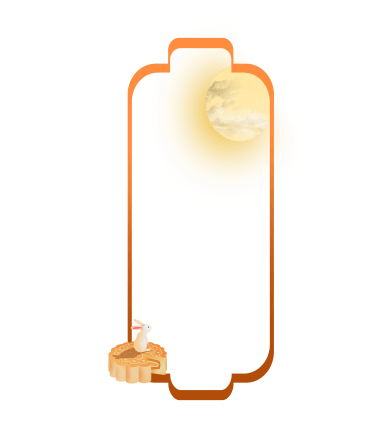 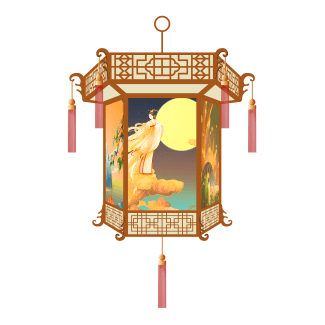 叁  节日历史
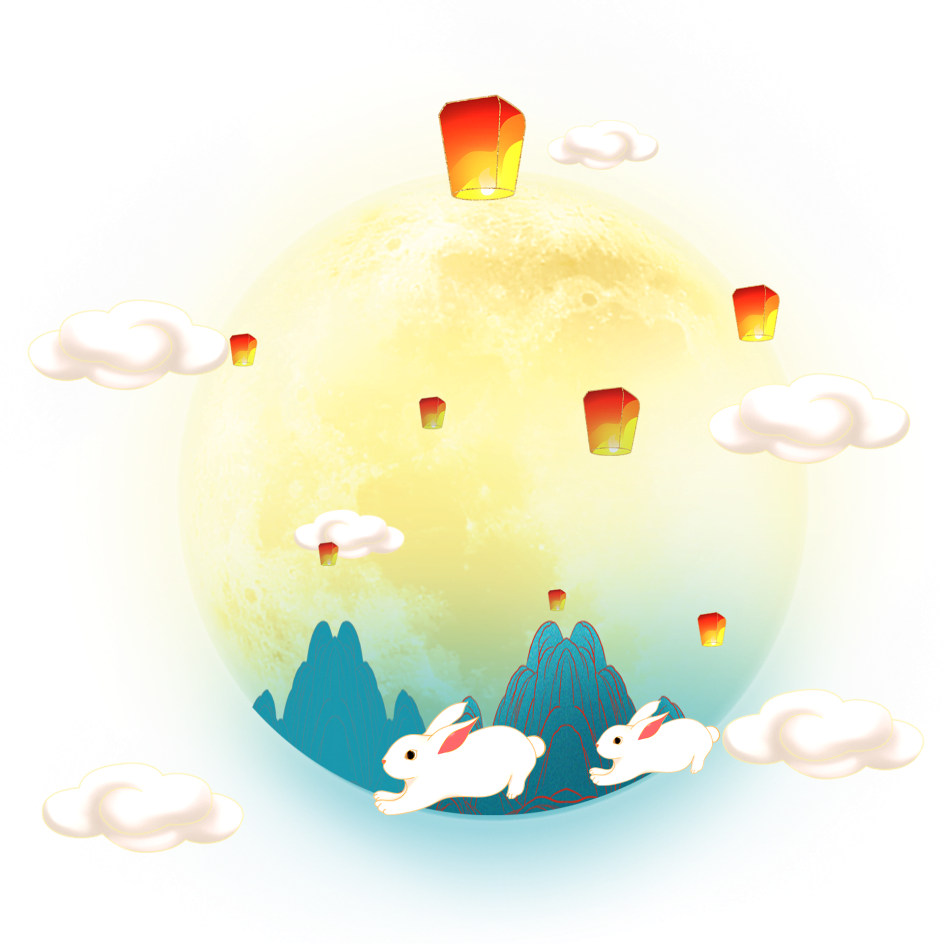 中 秋
目穷淮海满如银,万道虹光育蚌珍。天上若无修月户,桂枝撑损向西轮。
明月易低人易散，归来呼酒更重看。堂前月色愈清好，咽咽寒螀鸣露草。卷帘推户寂无人，窗下咿哑唯楚老。南都从事莫羞贫，对月题诗有几人。
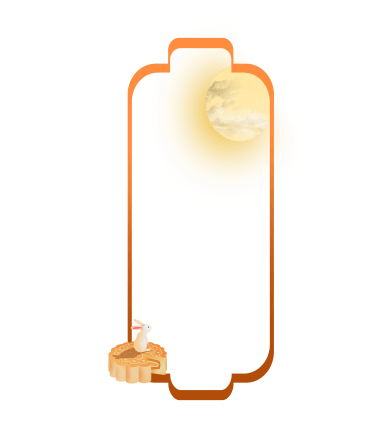 叁  节日历史
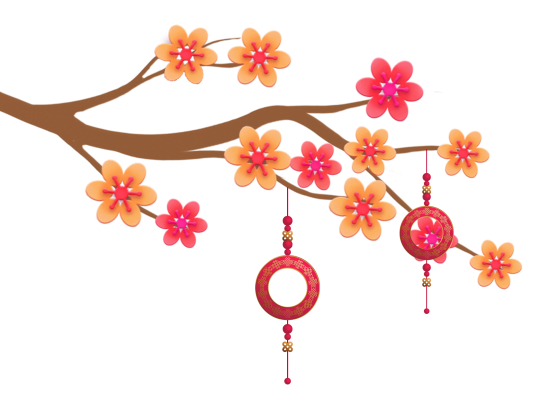 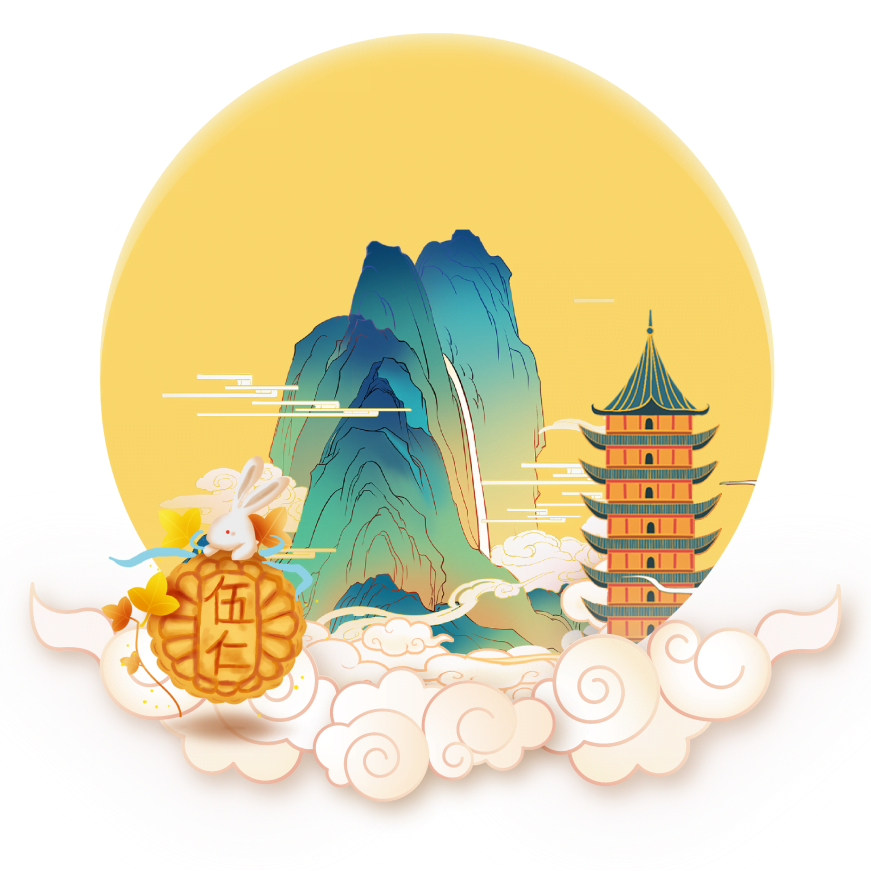 别了中秋的圆月，你那千古传说的柔情恨意。不再陪你心伤涰泣。
输入标题
目穷淮海满如银,万道虹光育蚌珍。天上若无修月户,桂枝撑损向西轮。
输入标题
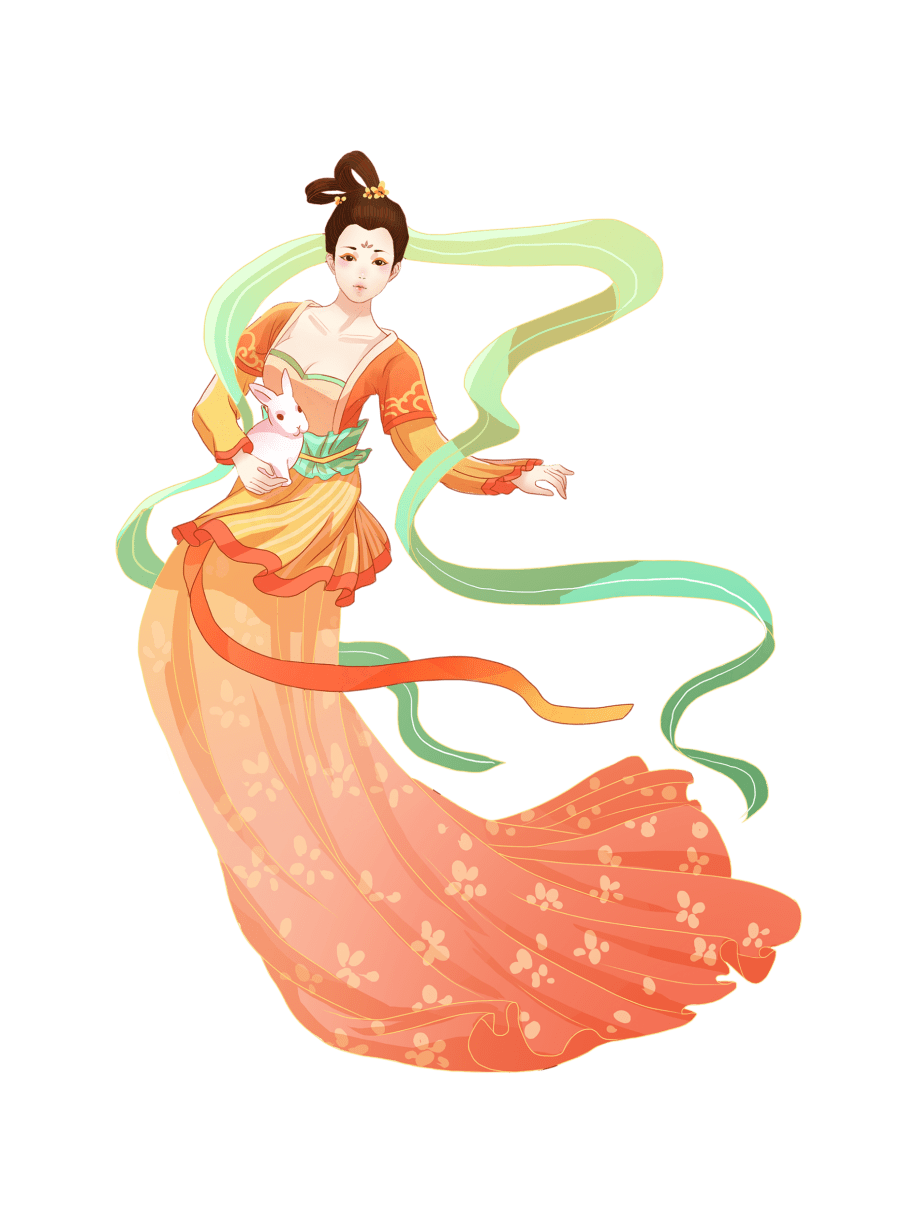 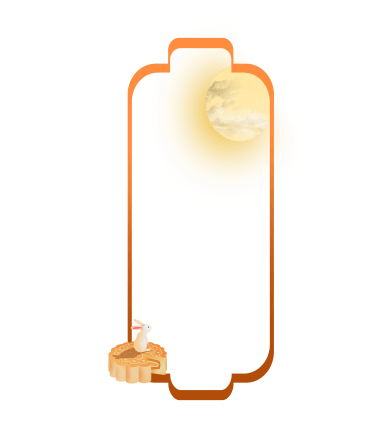 叁  节日历史
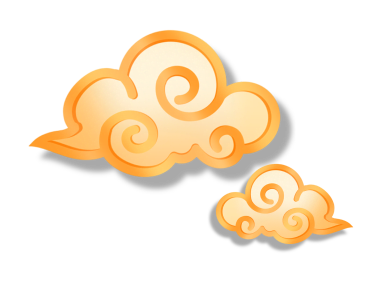 但愿人长久千里共婵娟
花间一壶酒，独酌无相亲。举杯邀明月，对影成三人。
月既不解饮，影徒随我身。暂伴月将影，行乐须及春。我歌月徘徊，我舞影零乱。
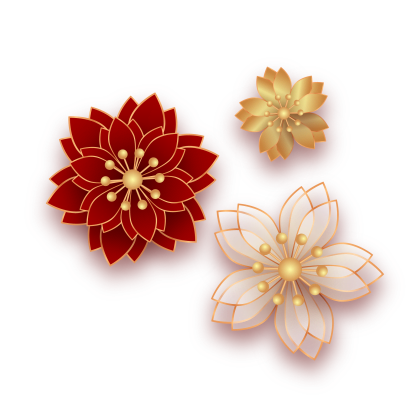 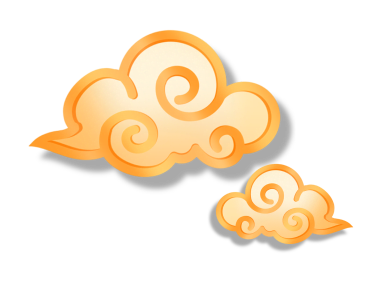 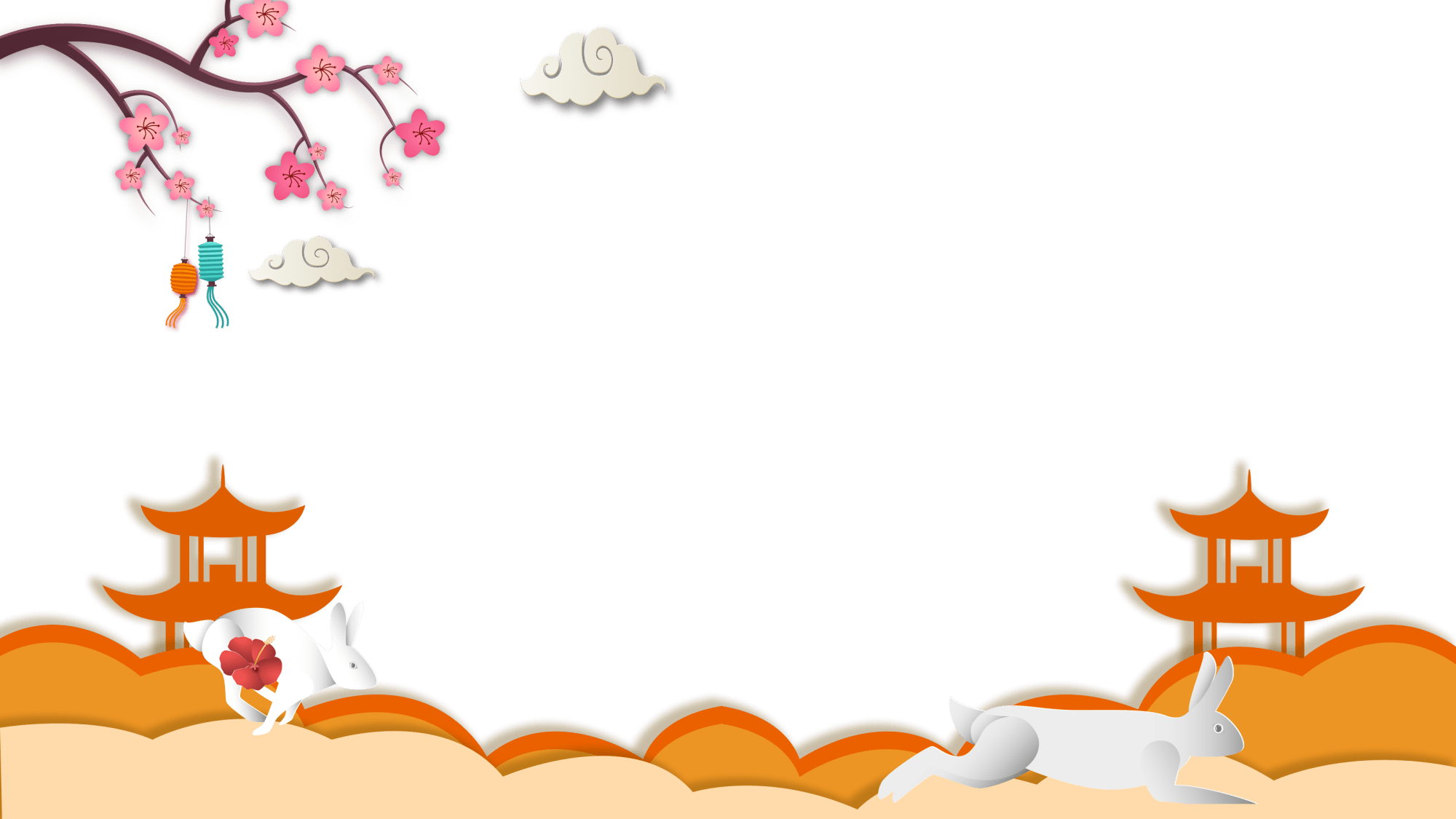 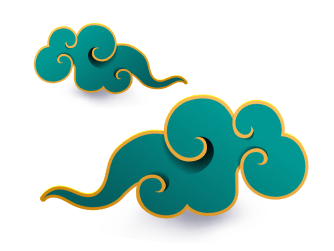 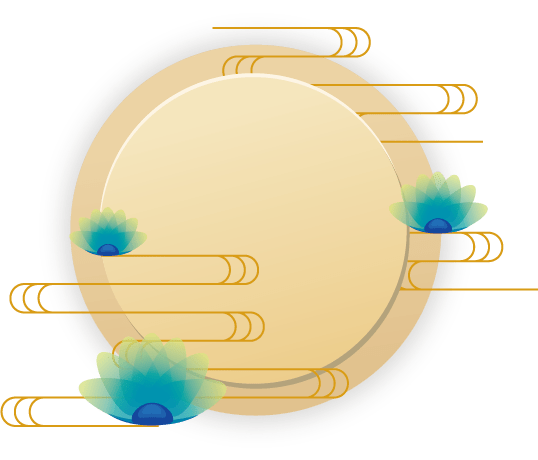 十轮霜影转庭梧,此夕羁人独向隅。未必素娥无怅恨,玉蟾清冷桂花孤
节日意义
肆
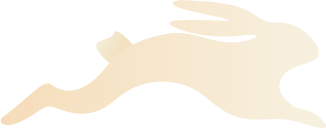 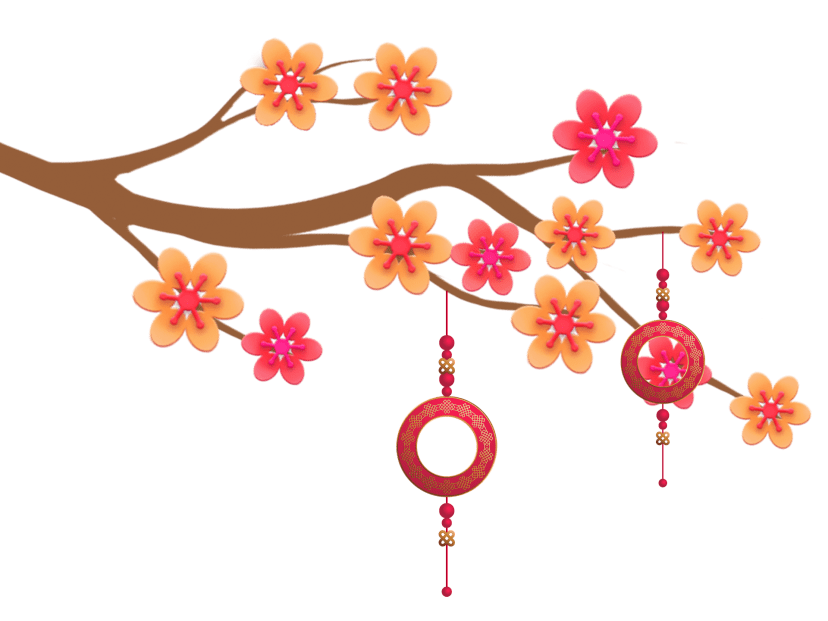 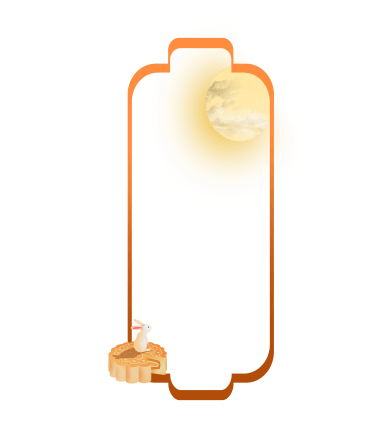 肆  节日意义
输入标题
明月易低人易散，归来呼酒更重看。堂前月色愈清好，咽咽寒螀鸣露草。卷帘推户寂无人，窗下咿哑唯楚老。。
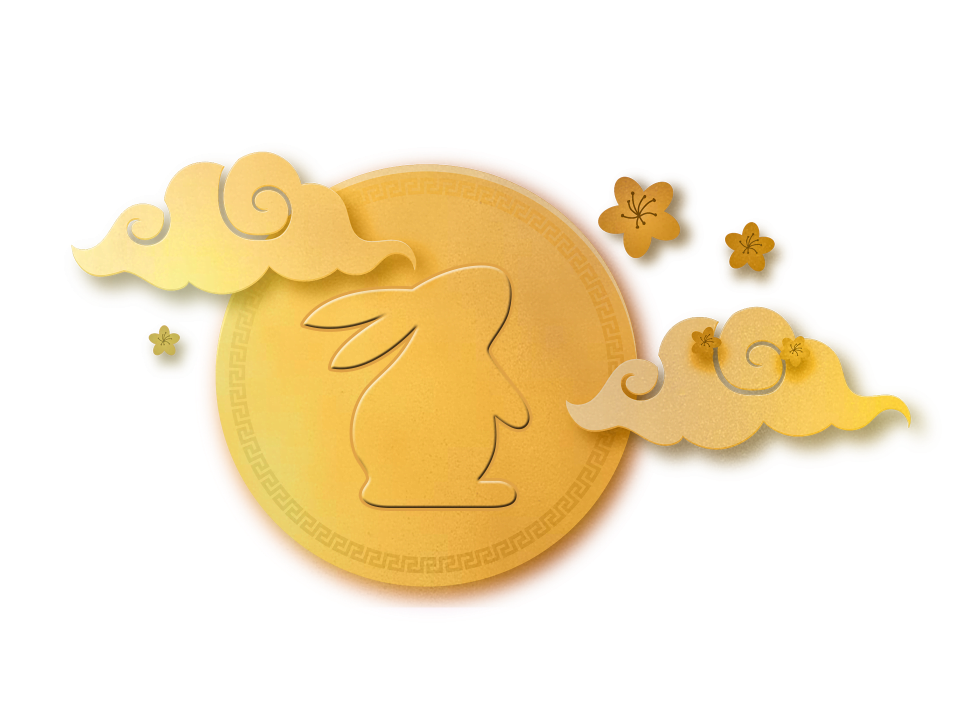 月光如水，心静若树。在这合家欢乐的日子里，方惟感幸福生活才是生命红尘之中不老的绿树枝繁。

近中秋，思千古，凡人自有平常心。足亦，乐哉！
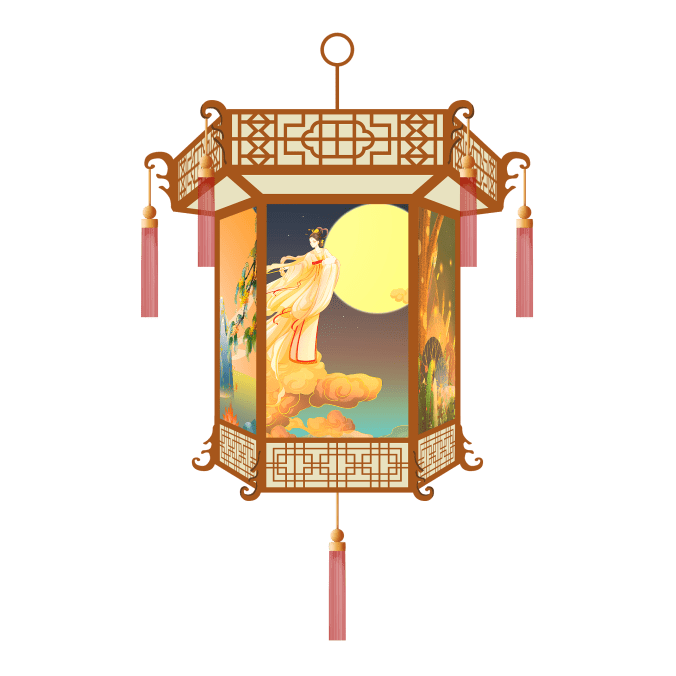 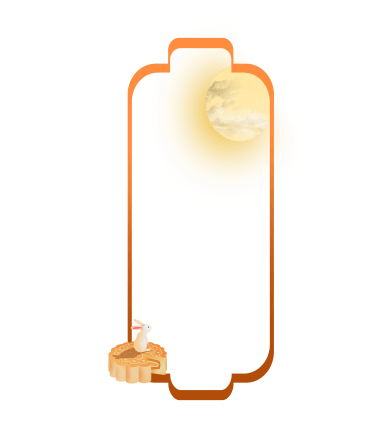 肆  节日意义
输入标题
明月易低人易散，归来呼酒更重看。堂前月色愈清好，咽咽寒螀鸣露草。卷帘推户寂无人，窗下咿哑唯楚老。南都从事莫羞贫，对月题诗有几人。
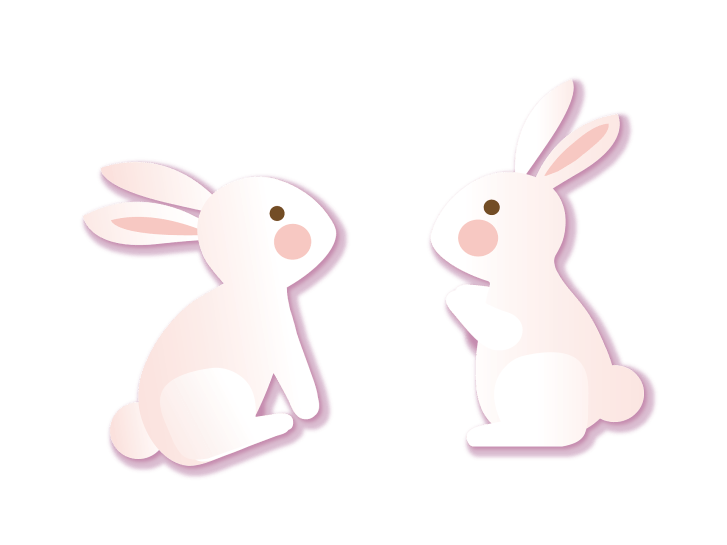 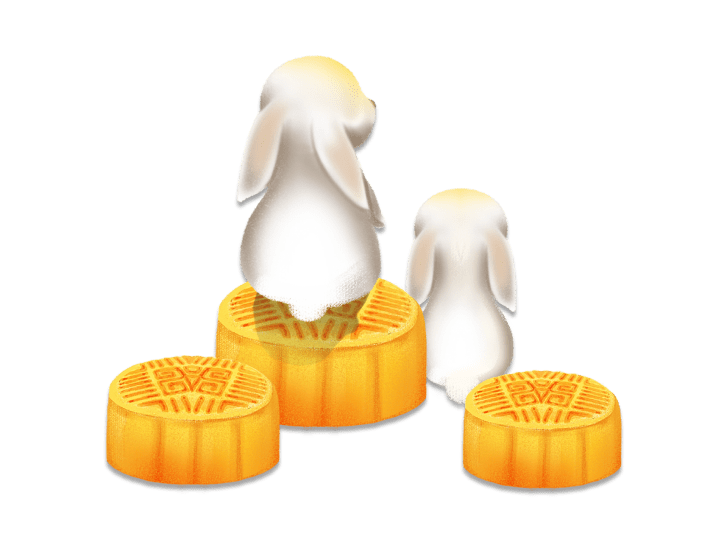 输入标题
别了中秋的圆月，你那千古传说的柔情恨意。不再陪你心伤涰泣。
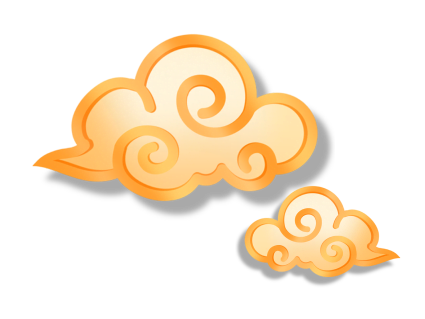 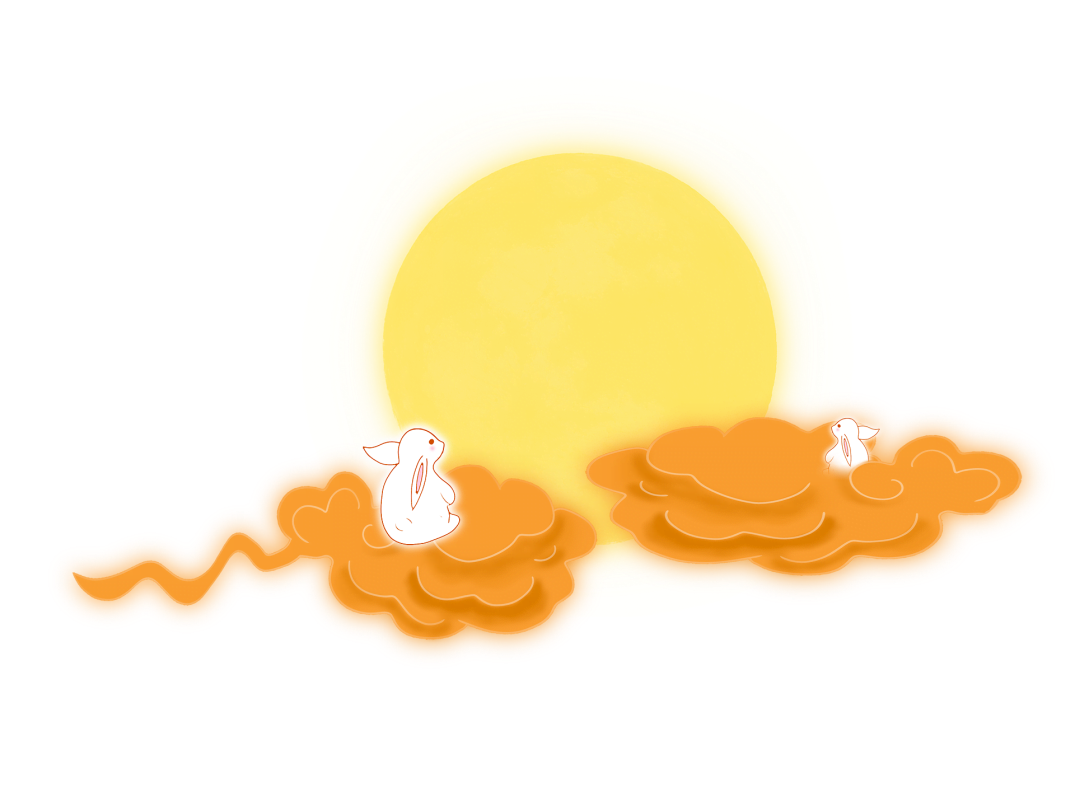 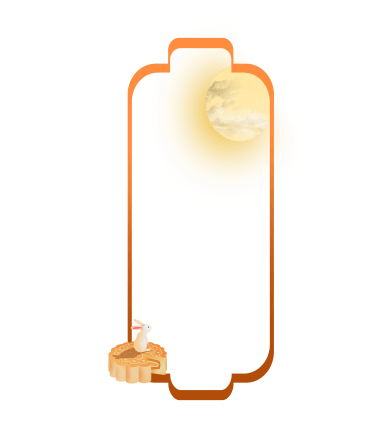 肆  节日意义
目穷淮海满如银,万道虹光育蚌珍。天上若无修月户,桂枝撑损向西轮。
中秋佳节
明月易低人易散，归来呼酒更重看。堂前月色愈清好，咽咽寒螀鸣露草。

卷帘推户寂无人，窗下咿哑唯楚老。南都从事莫羞贫，对月题诗有几人。
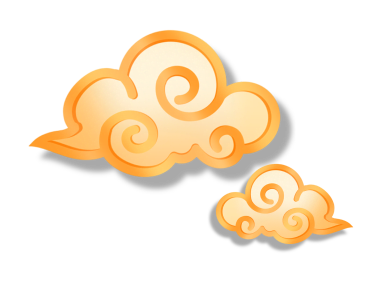 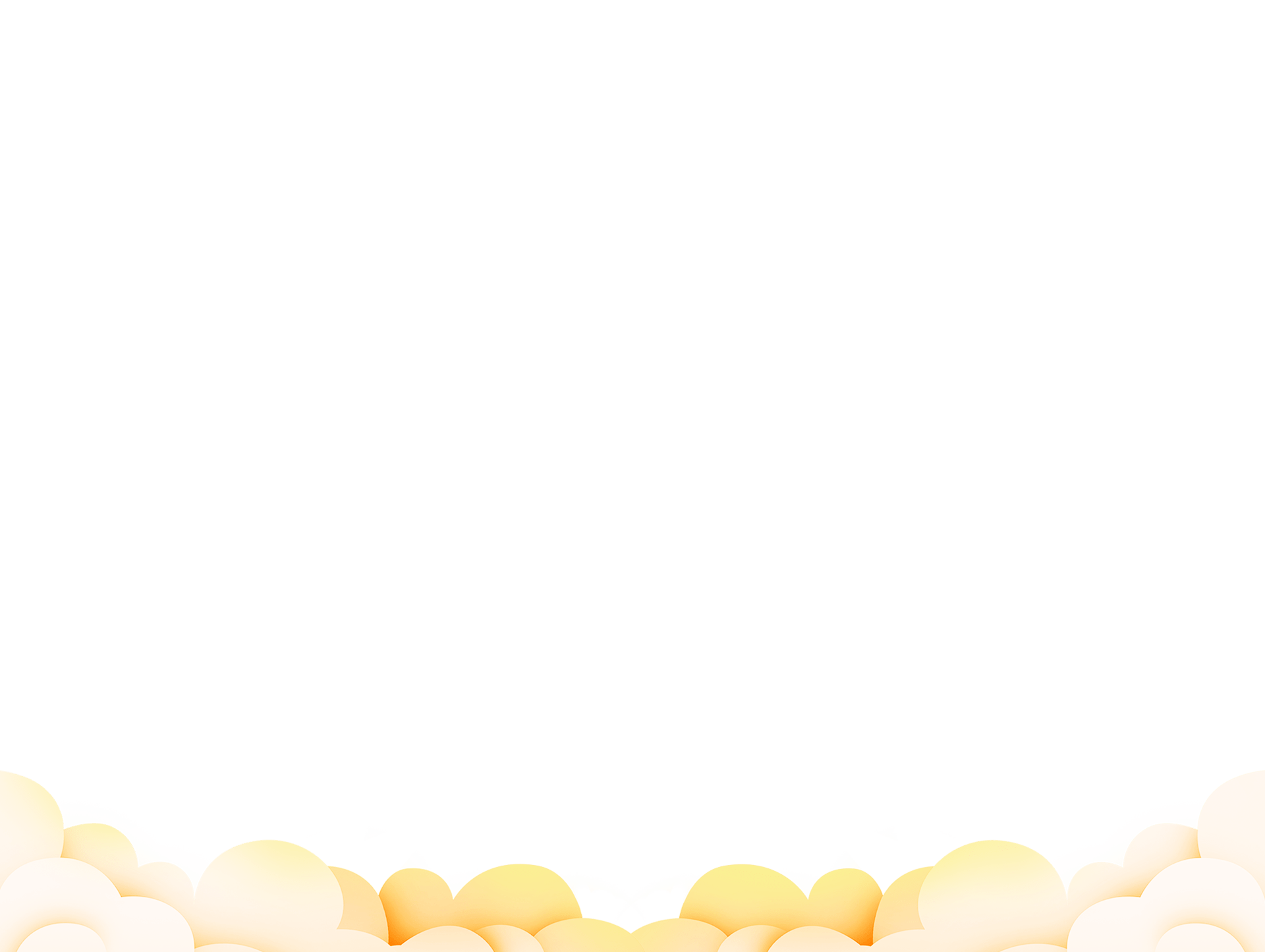 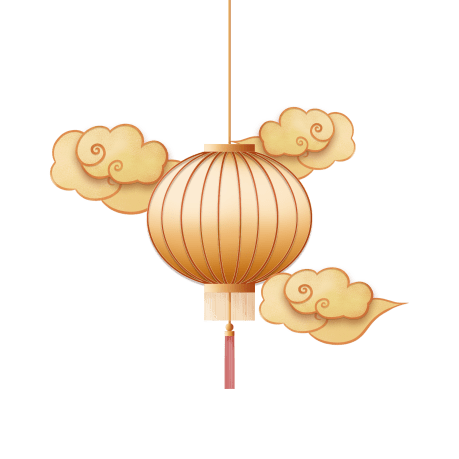 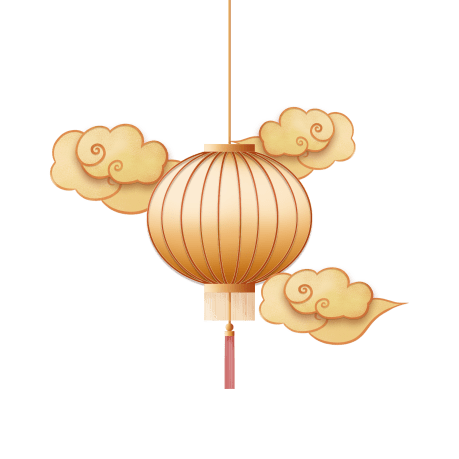 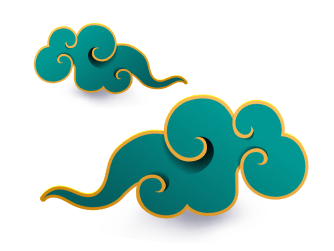 输入标题
花间一壶酒，独酌无相亲。举杯邀明月，对影成三人。月既不解饮，影徒随我身。暂伴月将影，行乐须及春。我歌月徘徊，我舞影零乱。
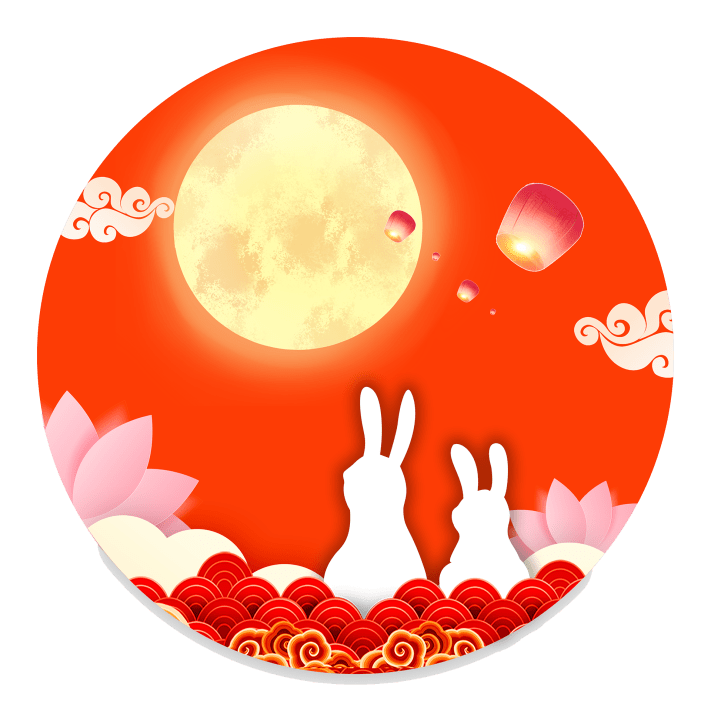 输入标题
花间一壶酒，独酌无相亲。举杯邀明月，对影成三人。月既不解饮，影徒随我身。暂伴月将影，行乐须及春。我歌月徘徊，我舞影零乱。
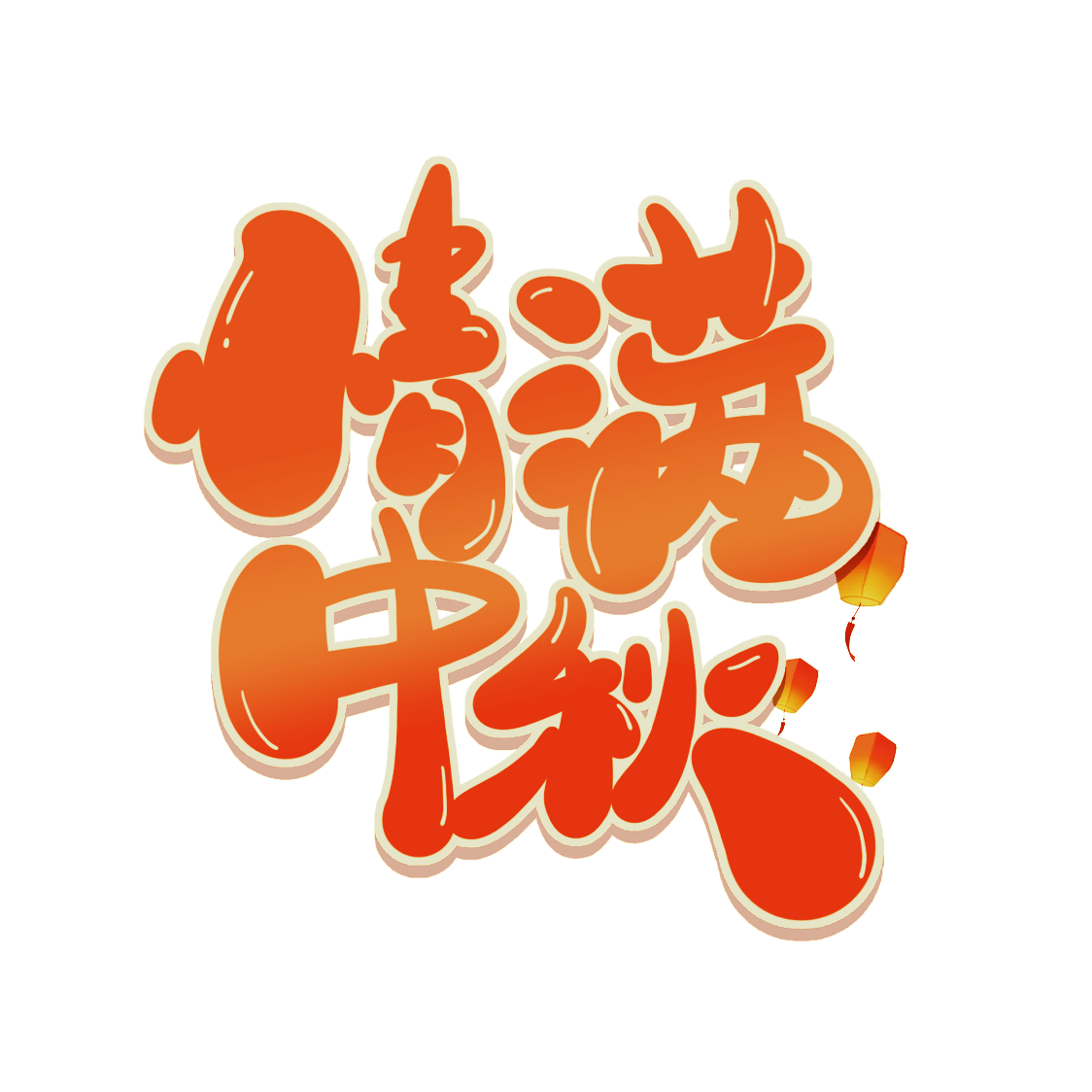 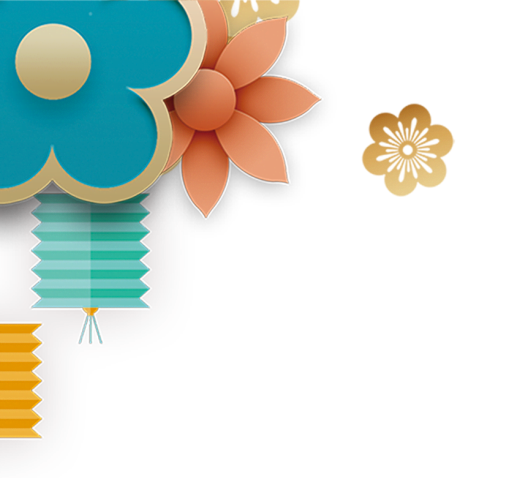 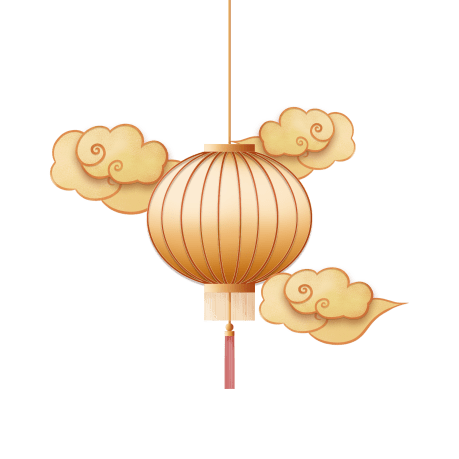 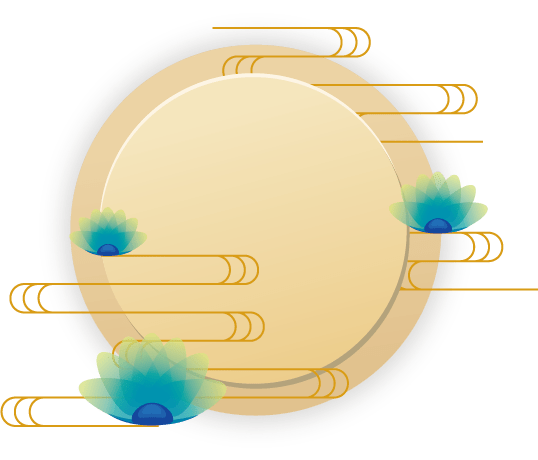 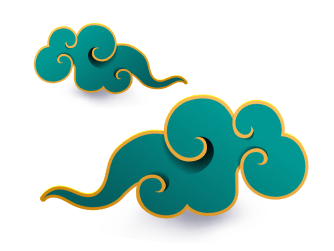 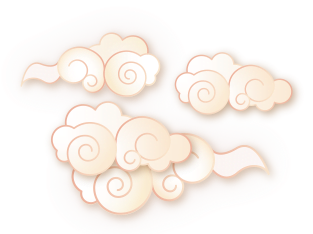 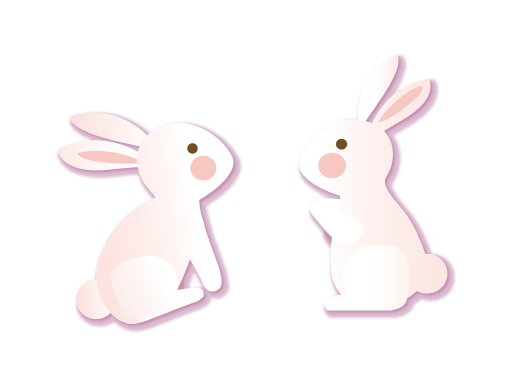 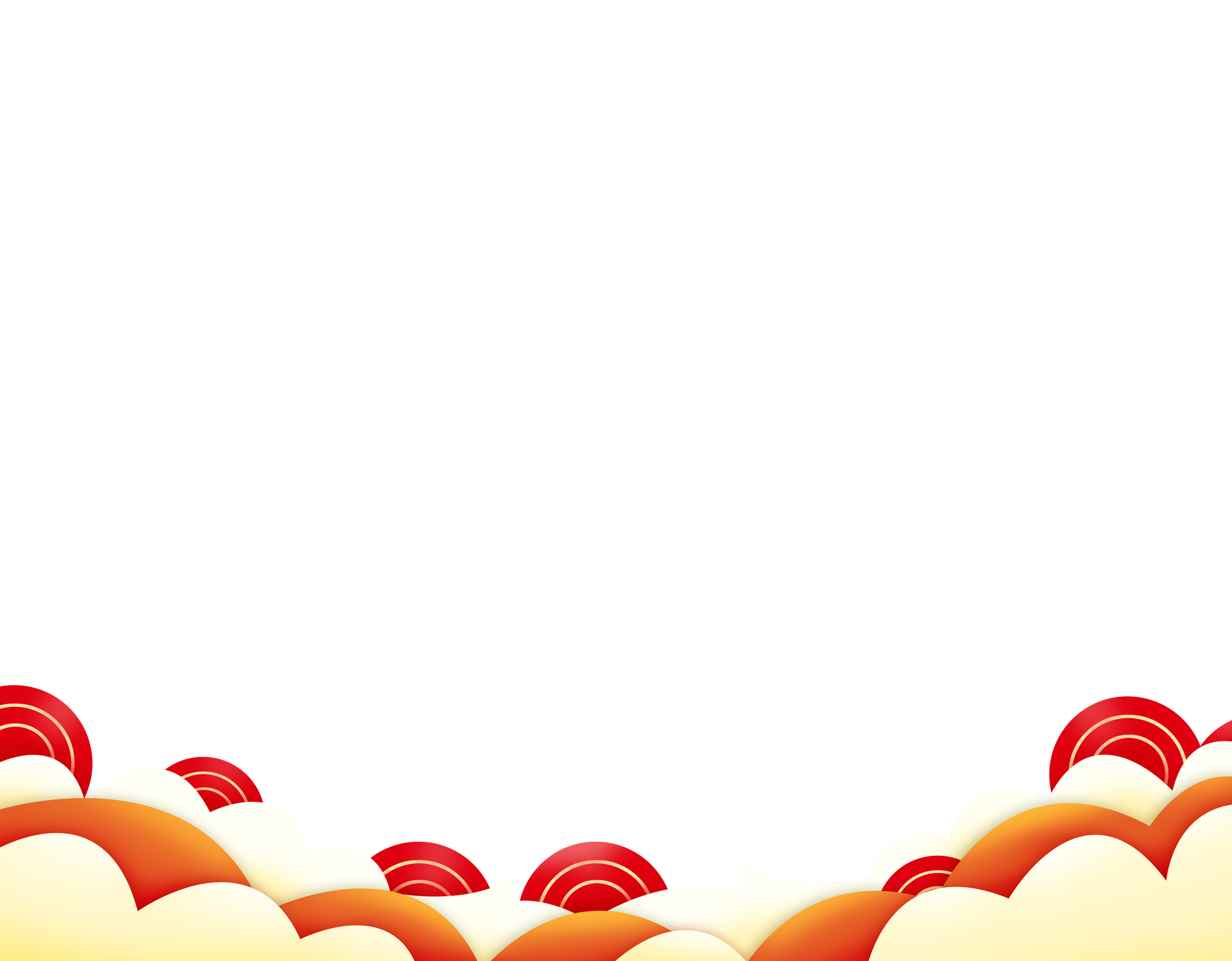 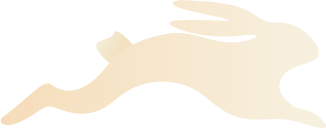